Cloud storage 101
Indian prairie libraryJuly 18, 2018
Cloud storage 101
Computer Storage vs. cloud storage
Benefits/drawbacks
Basics of use
Major services
Quick tour
questions
[Speaker Notes: What we’ll cover today – where did cloud storage come from? how has computer storage evolved

Some of the benefits and issues to be aware of

How are most of these storage sites used

What are my options for using cloud storage right now

What does it look like in use]
Traditional Computer Storage
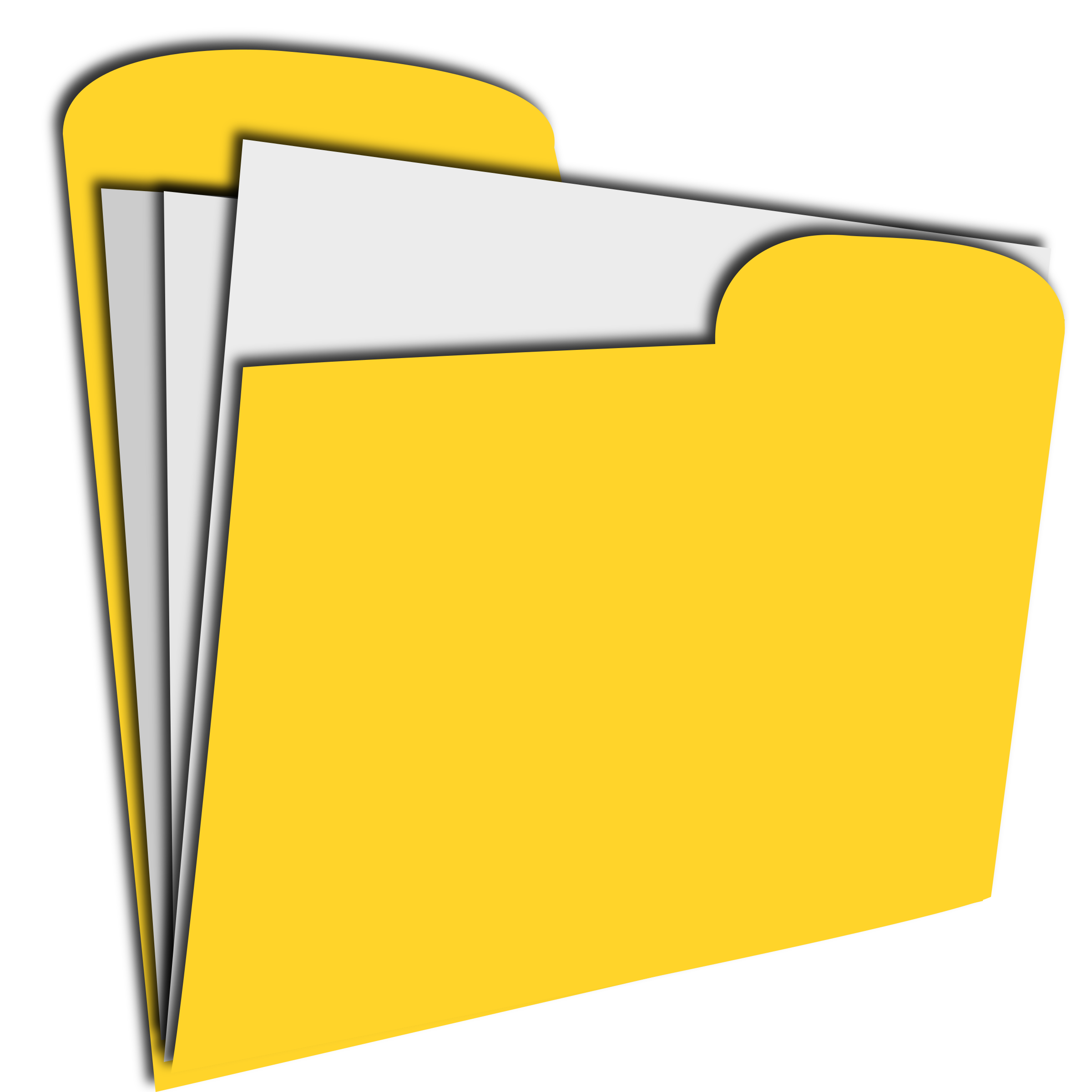 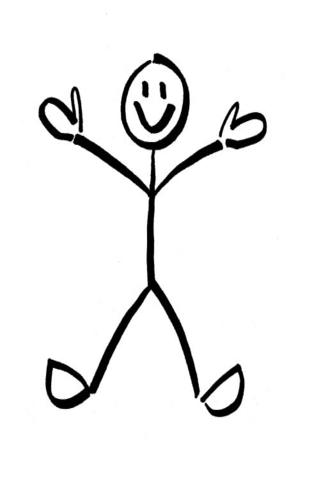 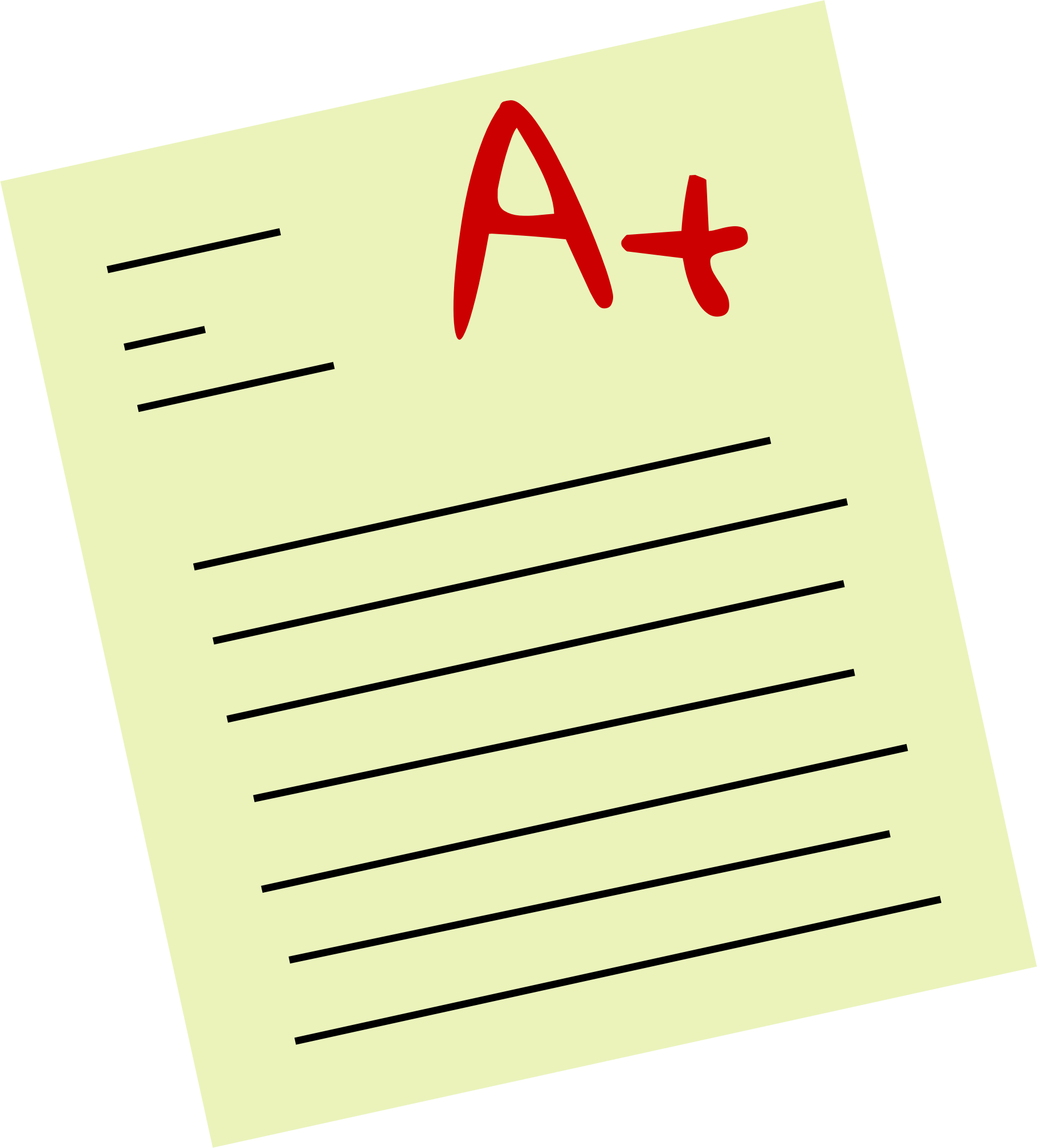 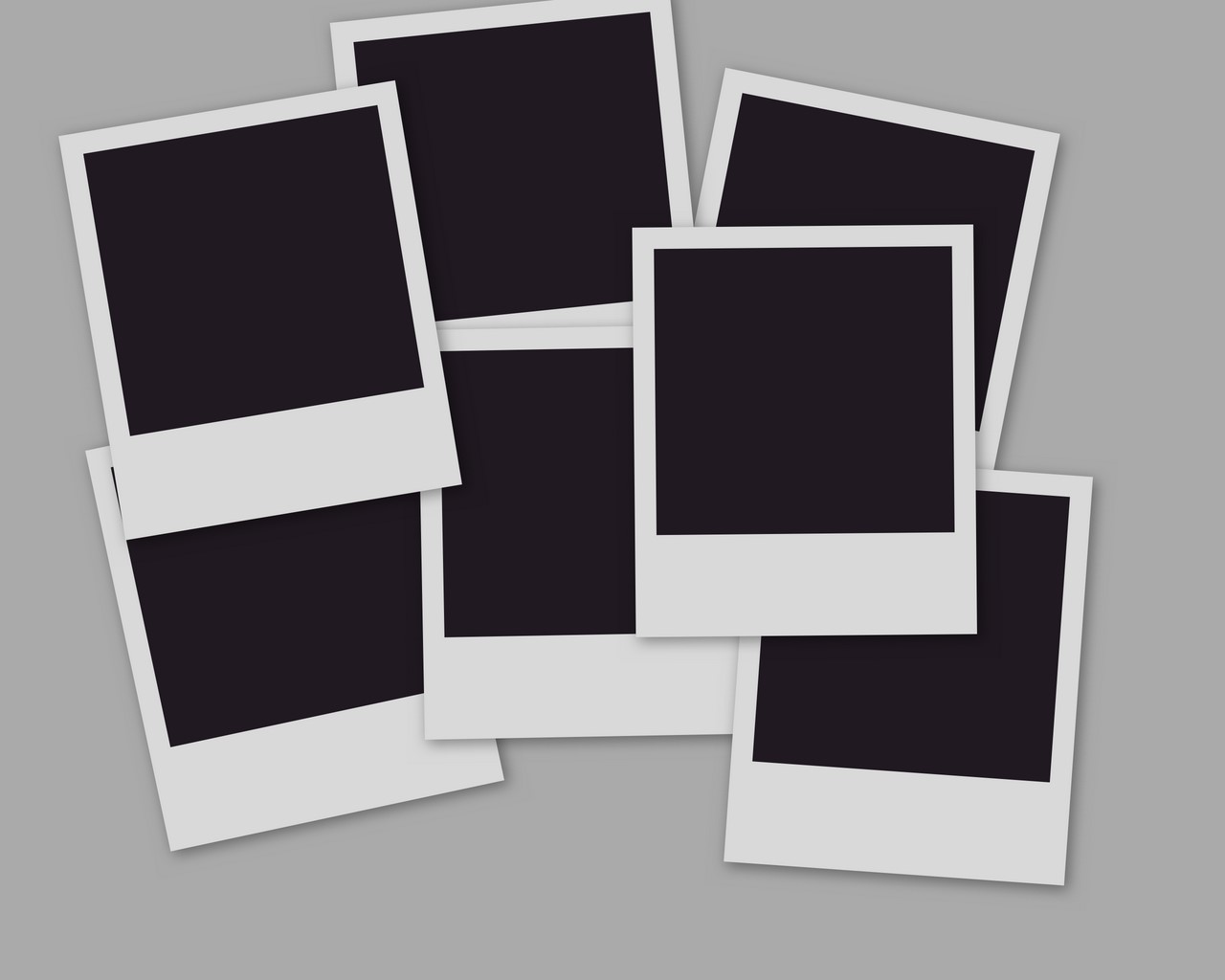 Hard Drive
[Speaker Notes: You are a person 

You have a computer. This computer is in your house or at your office. 

You use this computer to make some files. Business reports, or a list of family addresses. Your daughter uses the computer to type a paper for school. Your son uses this to save pictures. 

Now, we want these documents and photos to be saved so that we can access them later. So, we save them to the computer. 

Hard Drive – internal storage of the computer. The only place this data that we saved is located is on the computer hard drive. So, we need to be on this computer to access it. 

This type of storage is still very much around, but as we go through this we’ll start to see its limitations, so we can see why other options have developed. 

Let’s look at another example]
Traditional Computer Storage
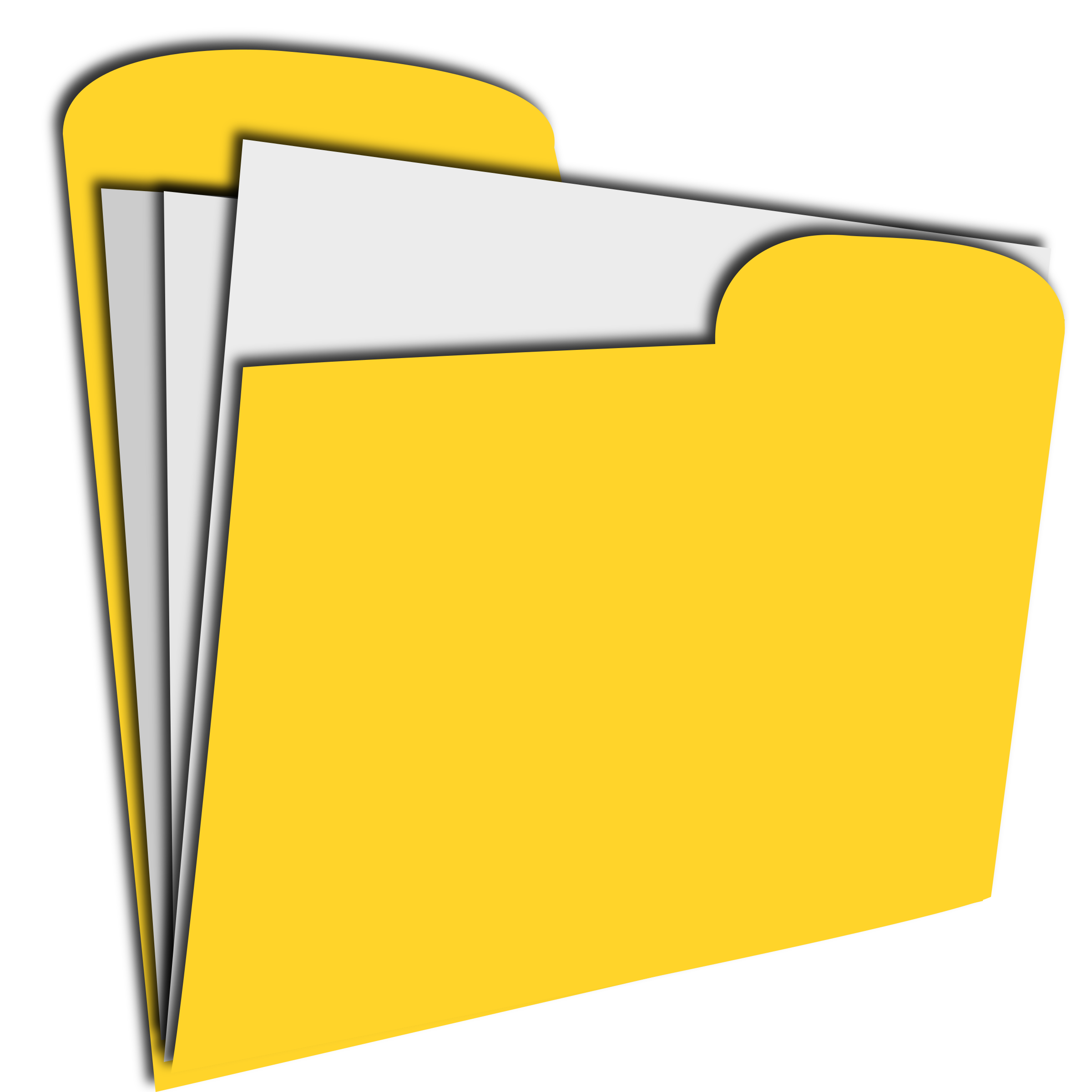 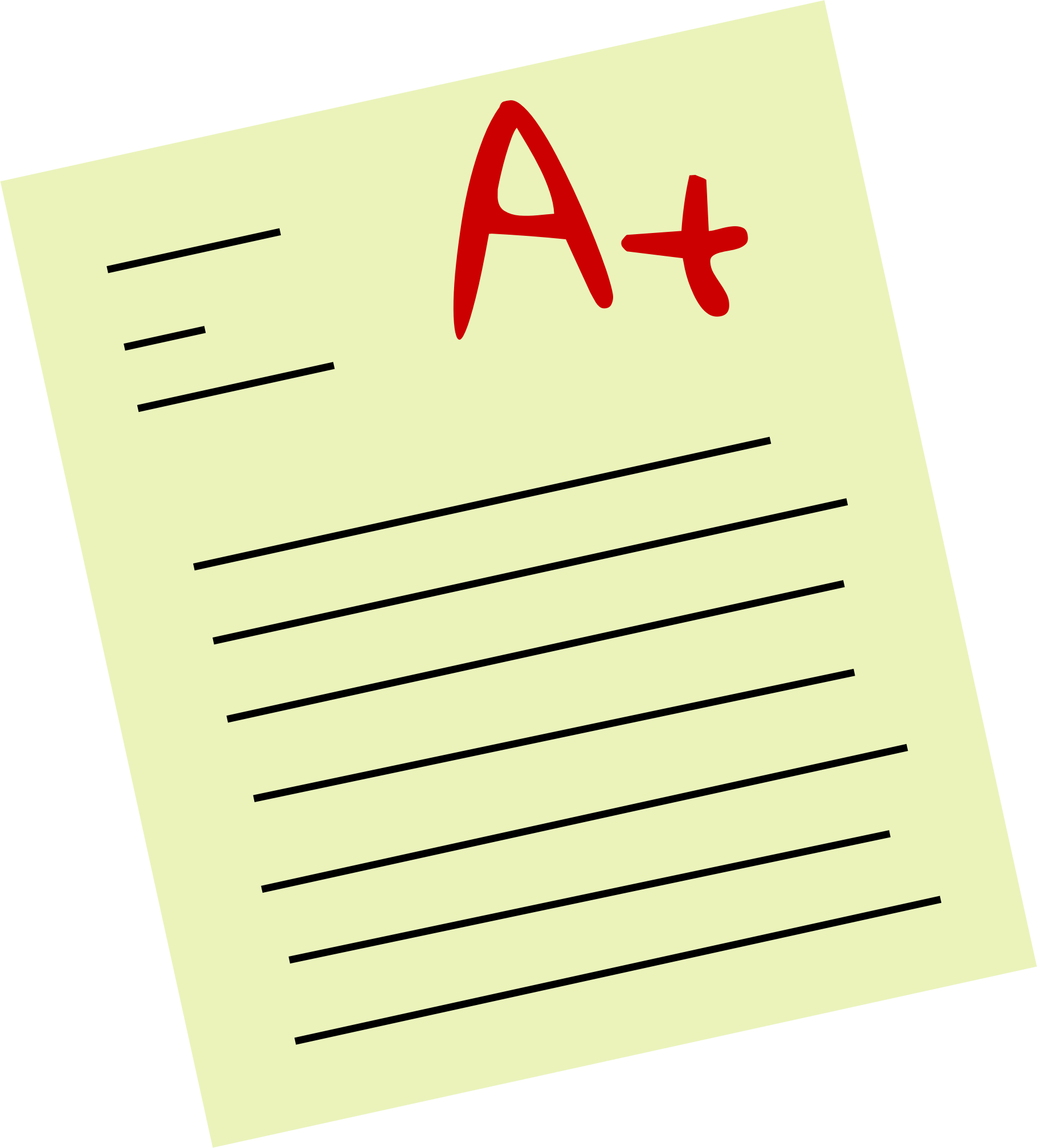 External Drive
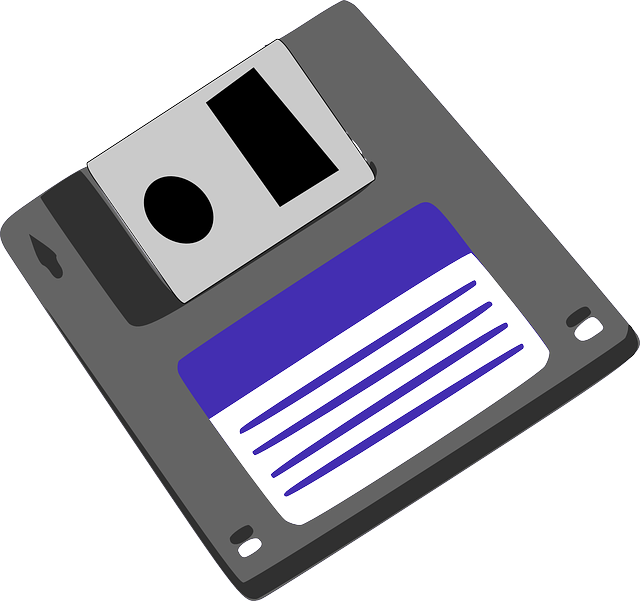 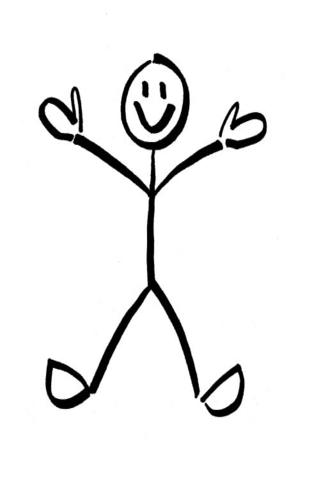 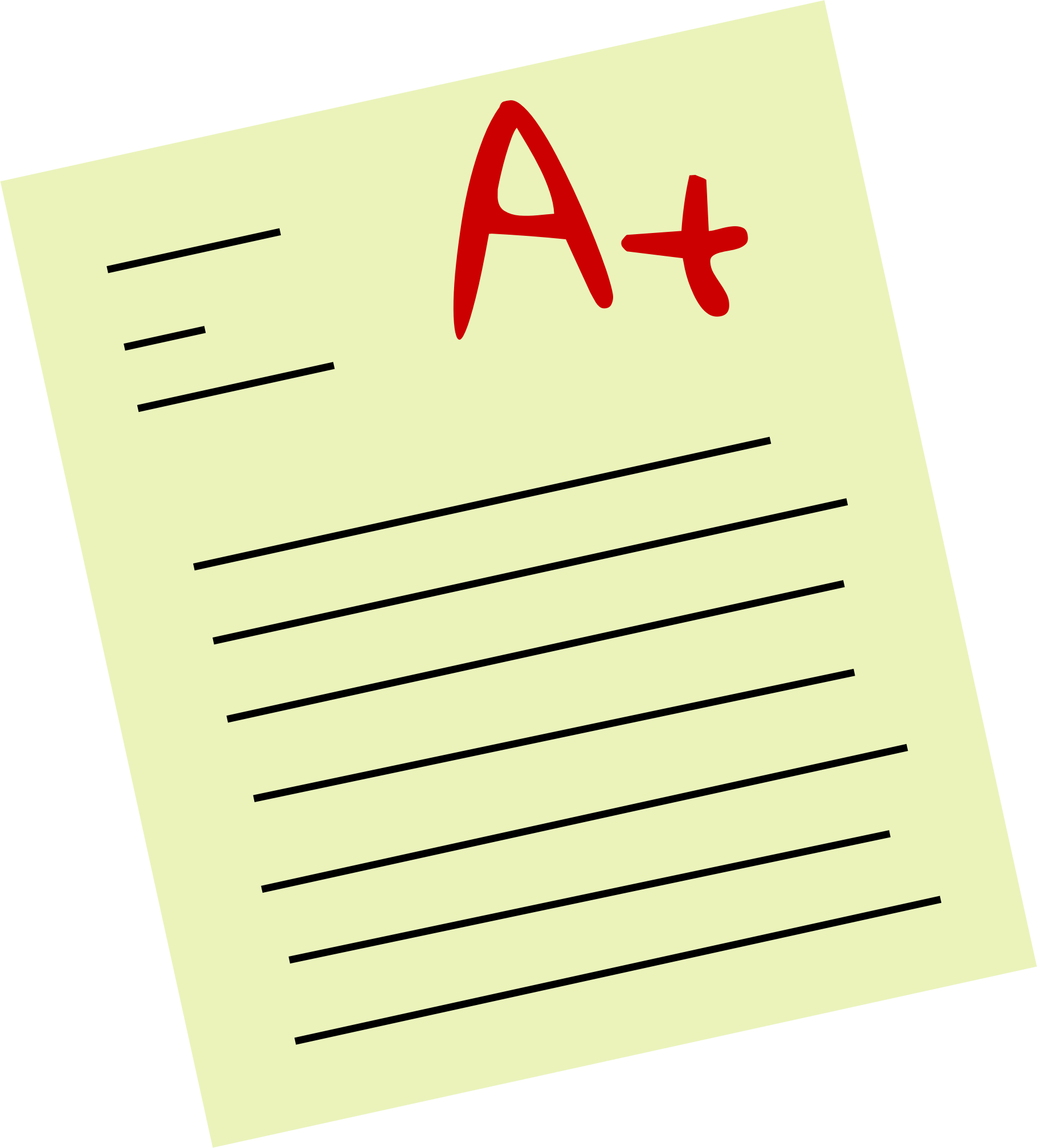 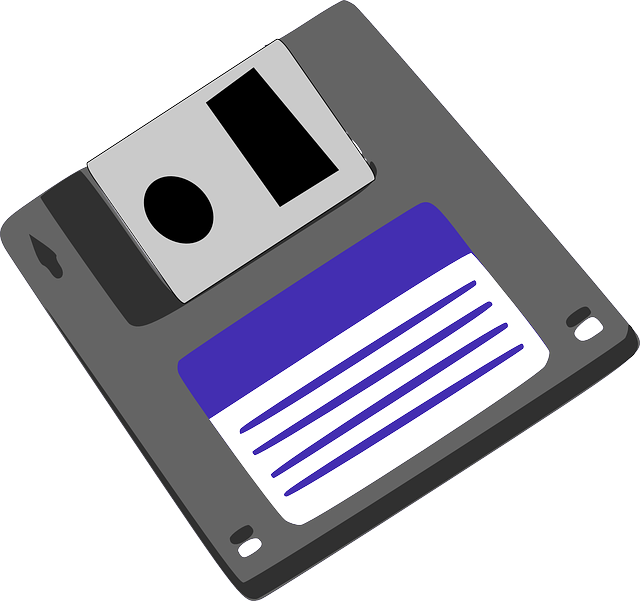 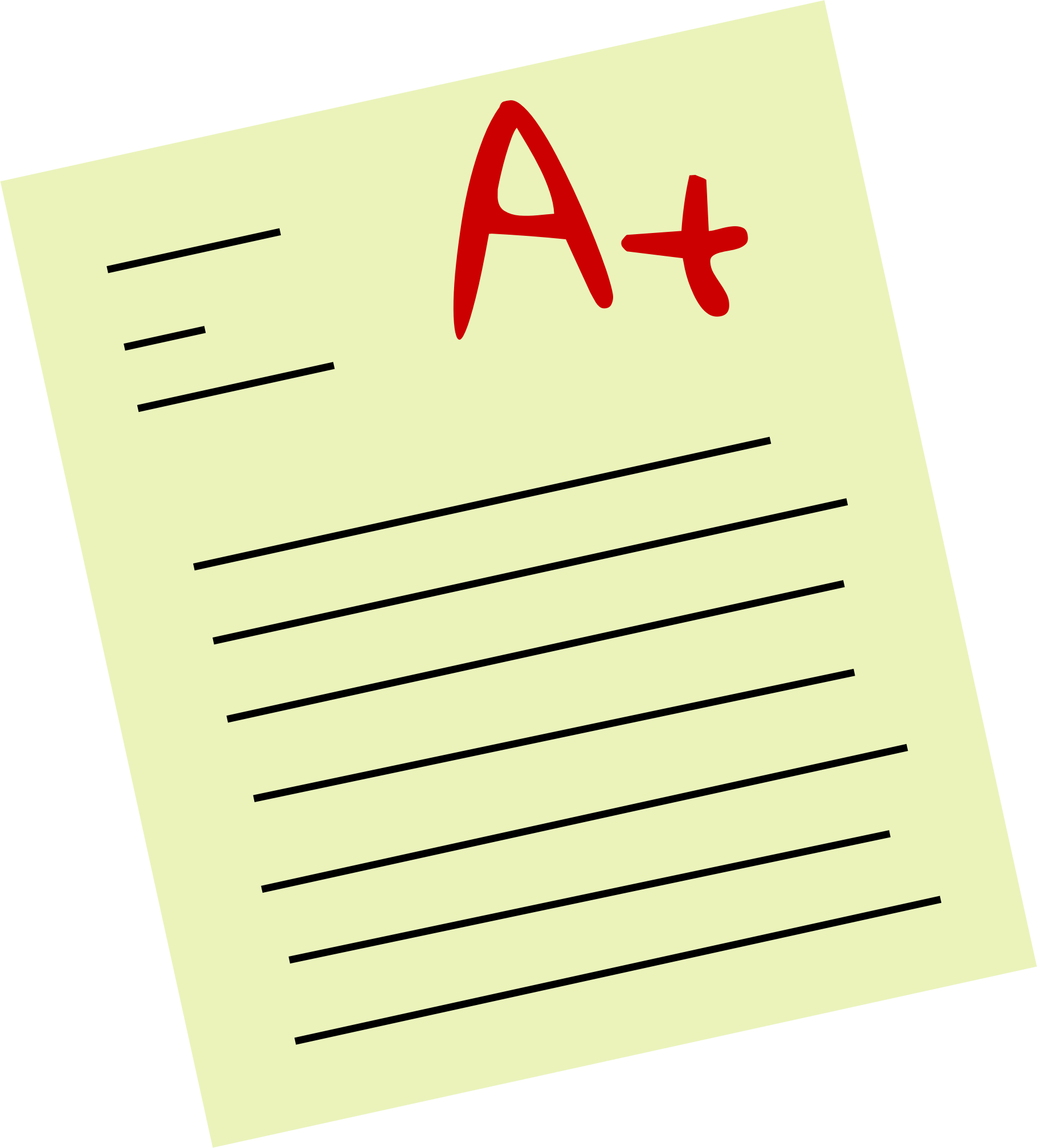 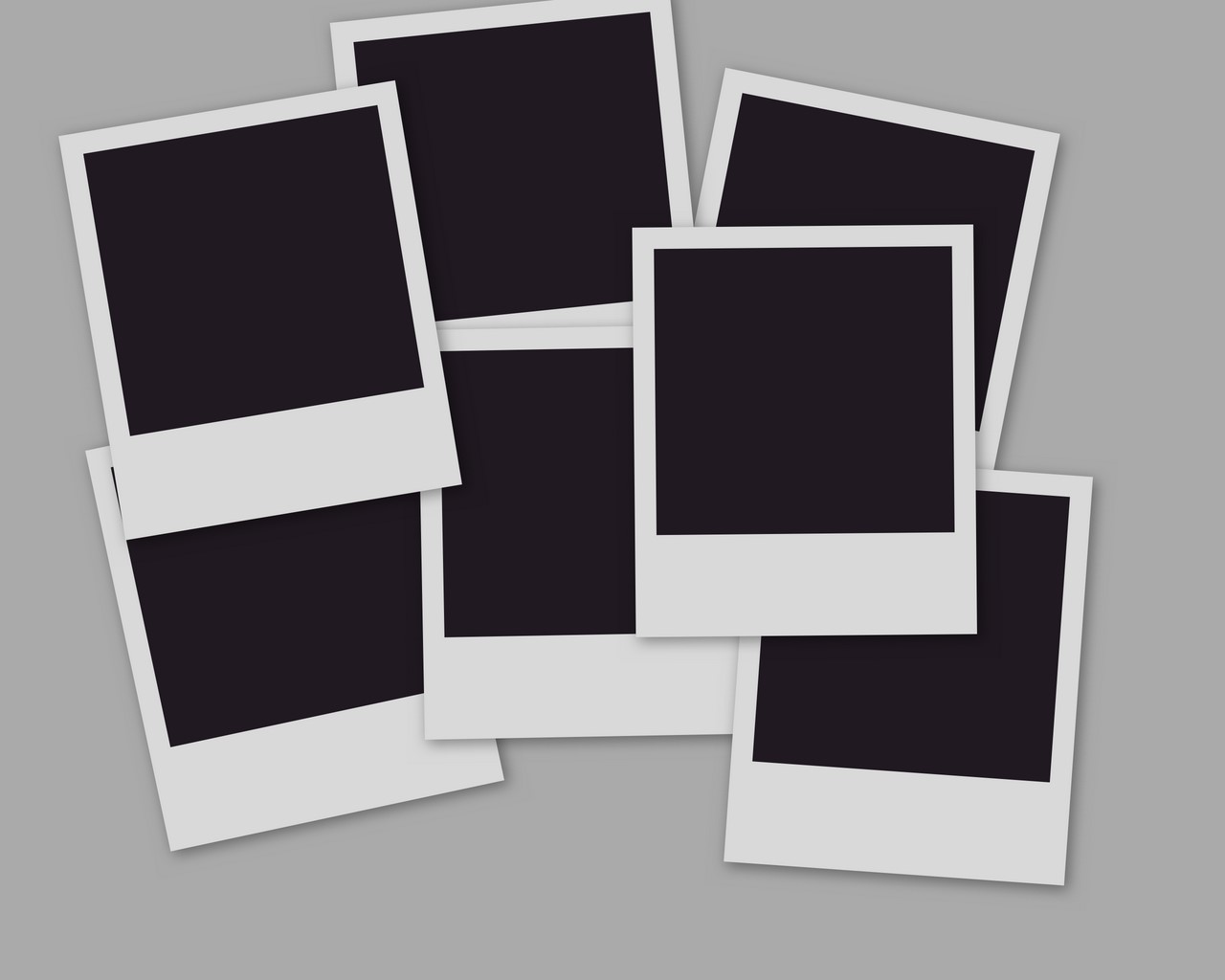 Hard Drive
[Speaker Notes: Same situation. You are a person and you have a computer. This computer is in your house or at your office. 

You use this computer and you make some files. But now your daughter wants to work on her paper while she’s at the library. You can’t take your computer to the library. So, what we need to do is save this to an external device. 

An external device can be a number of things. But basically it’s a physical object that stores data. Cd rom, floppy disk, usb drive, external hard drive. 

So now, we have this report on the computer hard drive and the external device. So we should be noticing some very clear benefits to this idea. If something happens to the computer, the file is still on the external device. If I’m somewhere else I can still work on my paper. We may also be noticing some drawbacks which we’ll talk about soon. 

Let’s extrapolate this idea a little more]
Traditional Computer Storage
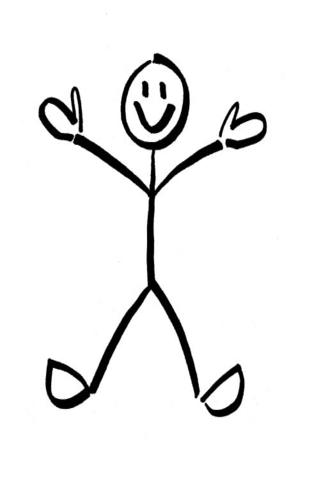 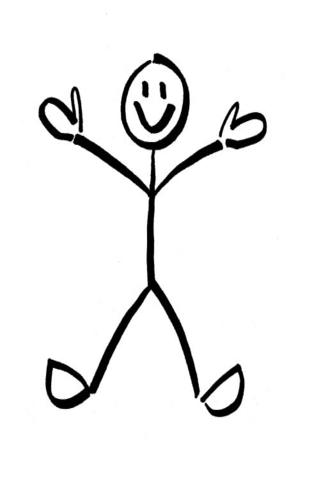 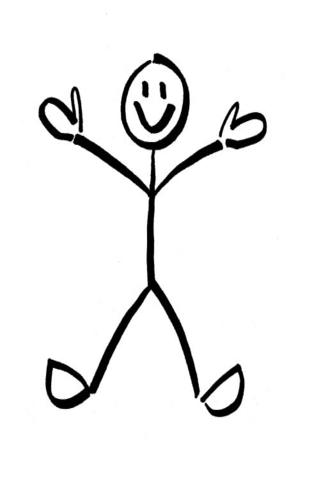 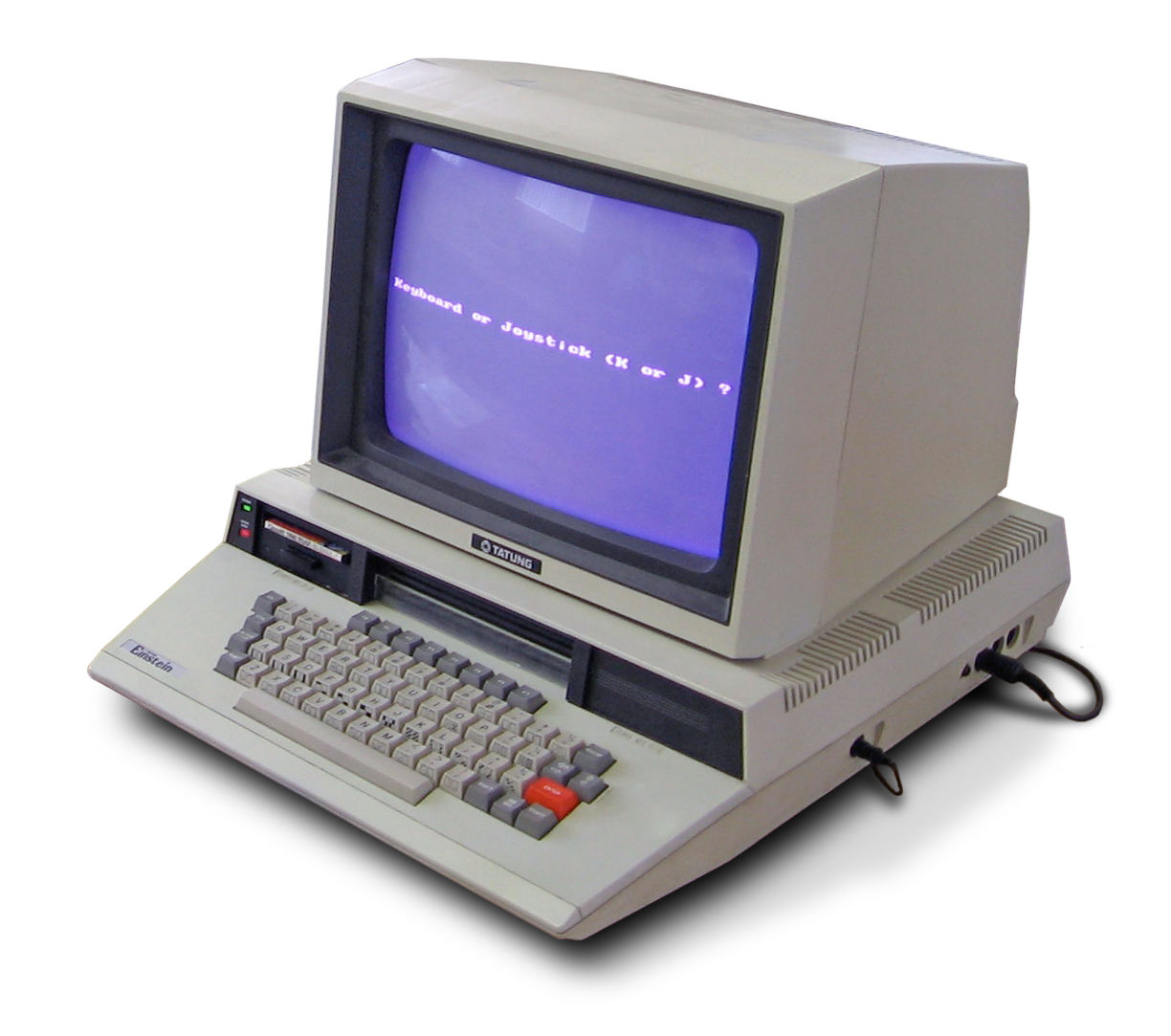 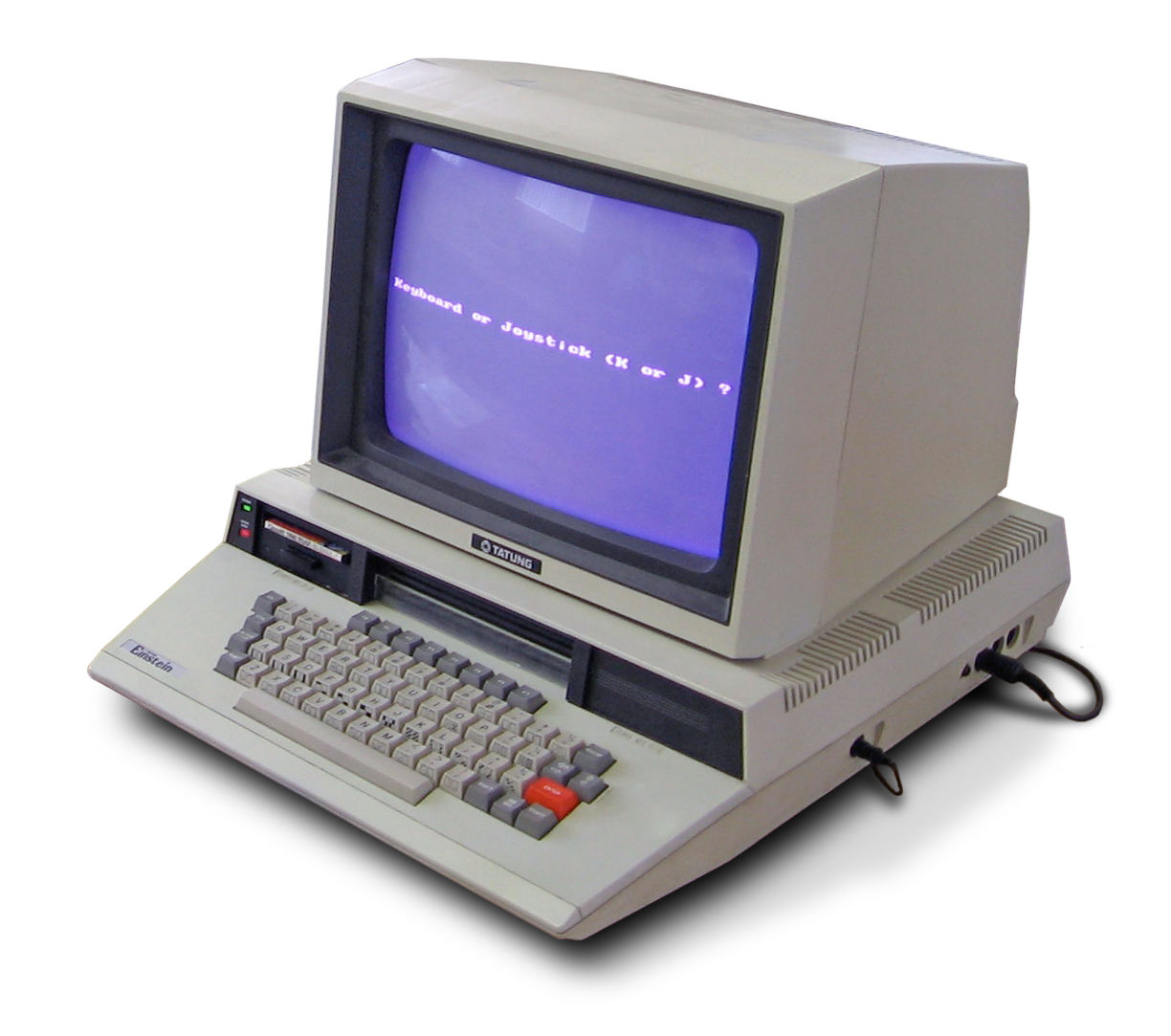 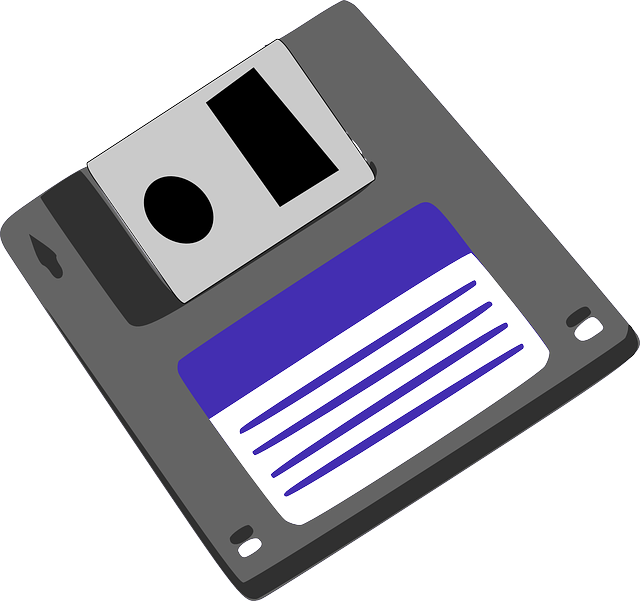 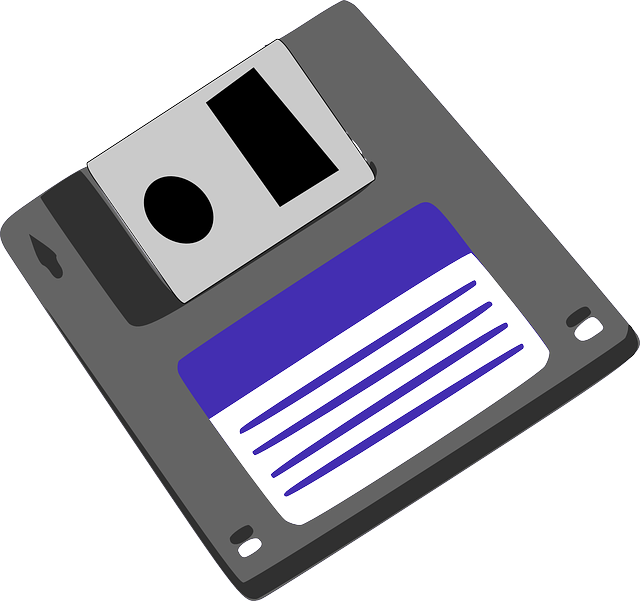 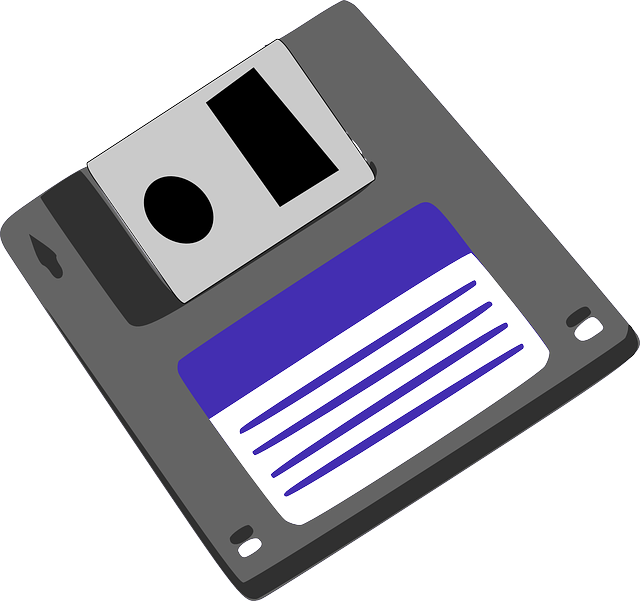 [Speaker Notes: So you’ve got your computer at home or in your office and you can do this. But now, your friend has their own computer at home and their daughter is working on the same paper. And another classmate has the same thing. 

So for the most part, this is the way computer storage worked for a long time. 

Now let’s get in to what cloud storage is]
Cloud storage
Cloud storage is a system of storage where a user saves data remotely with the ability to access the data through the Internet
[Speaker Notes: U.S. Department of Defense, ARPANET, a.k.a., the Advanced Research Projects Agency Network, became the first viable way to send data through packets.]
Cloud storage is a system of storage where a user saves data remotely with the ability to access the data through the Internet
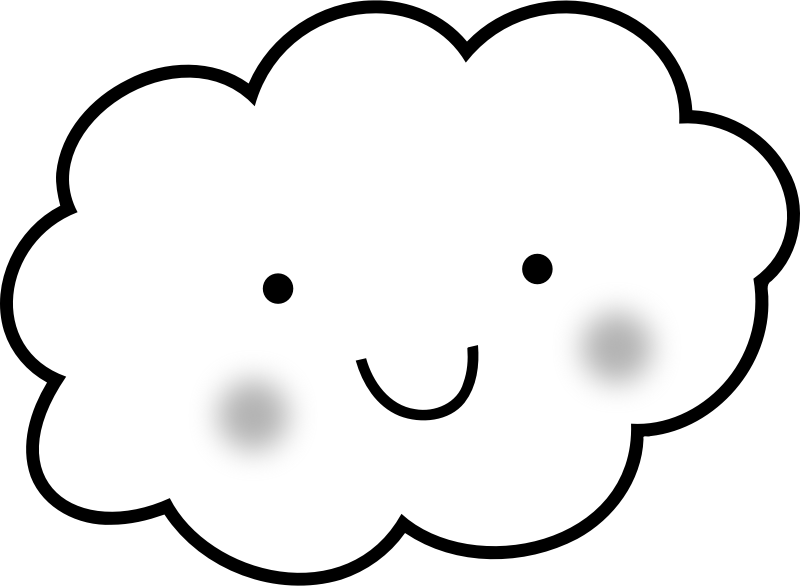 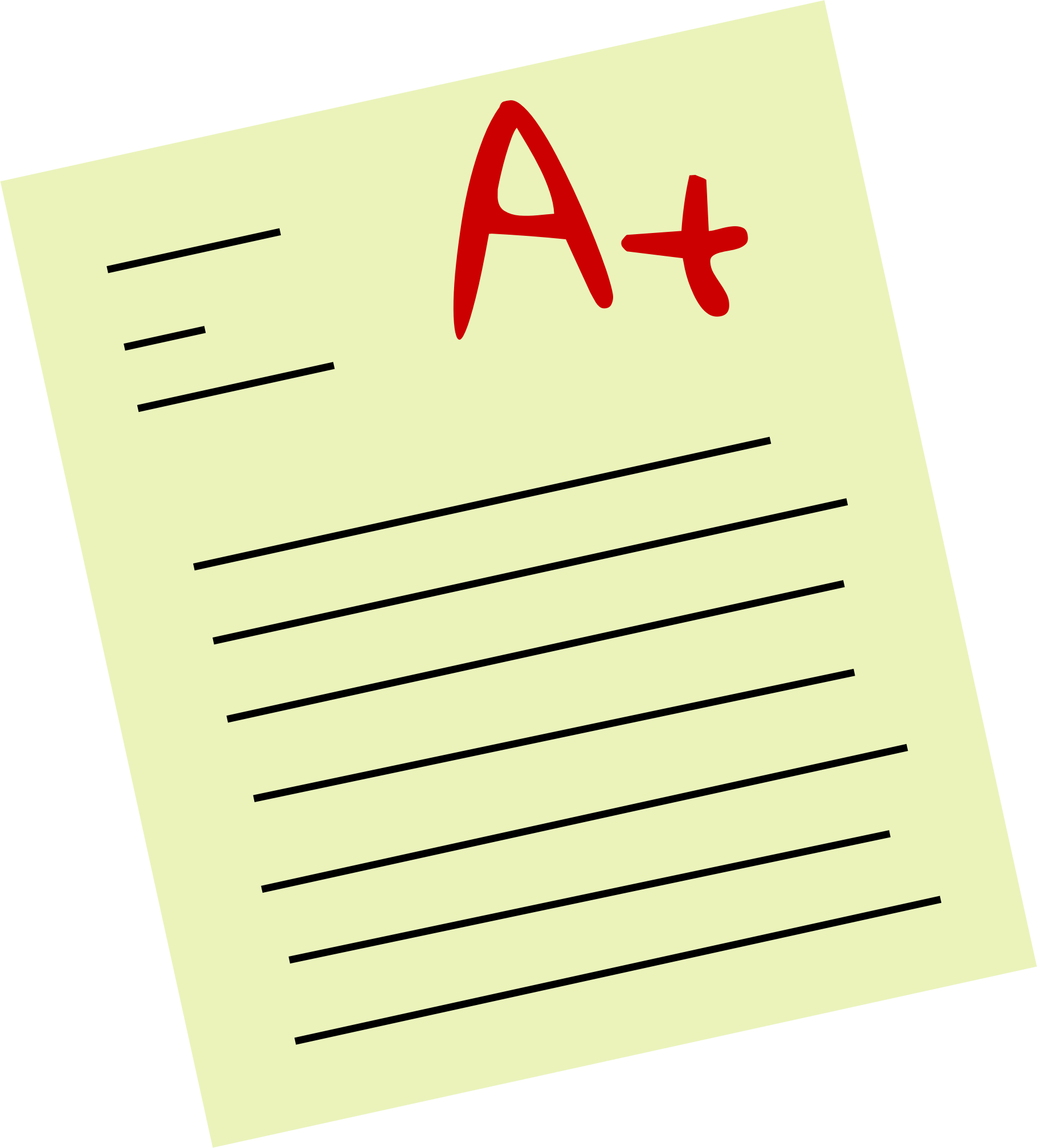 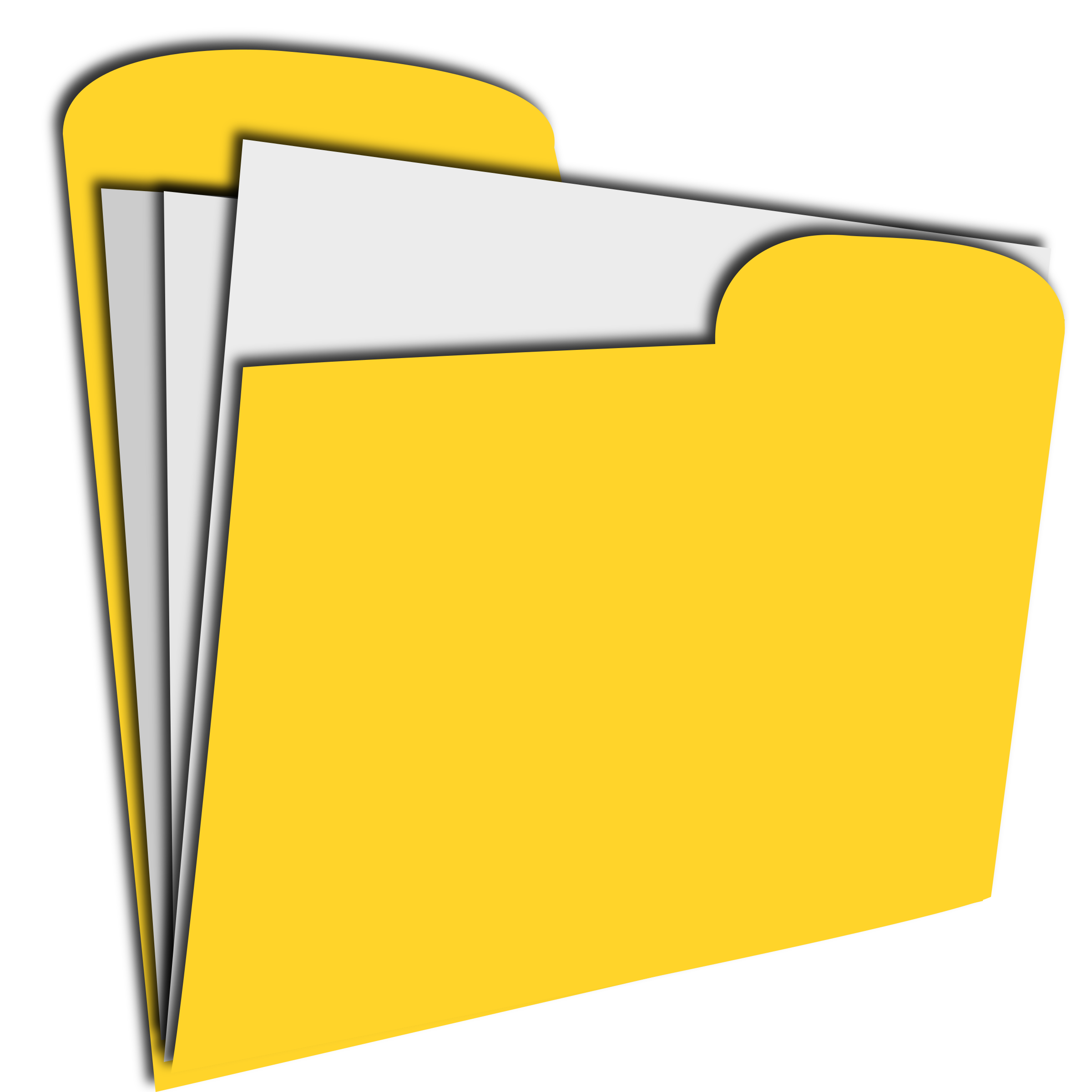 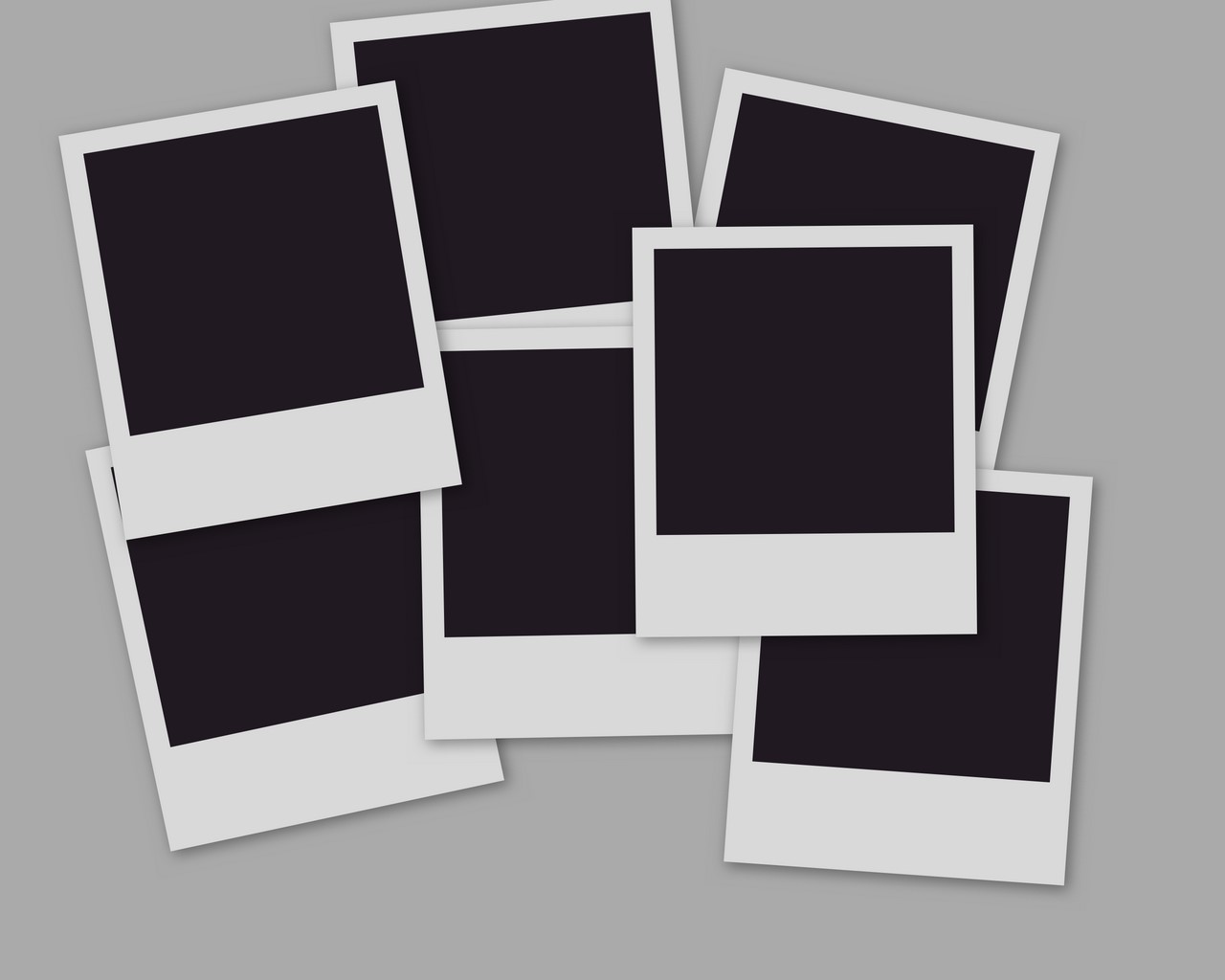 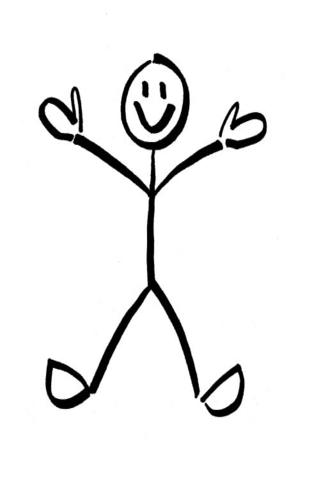 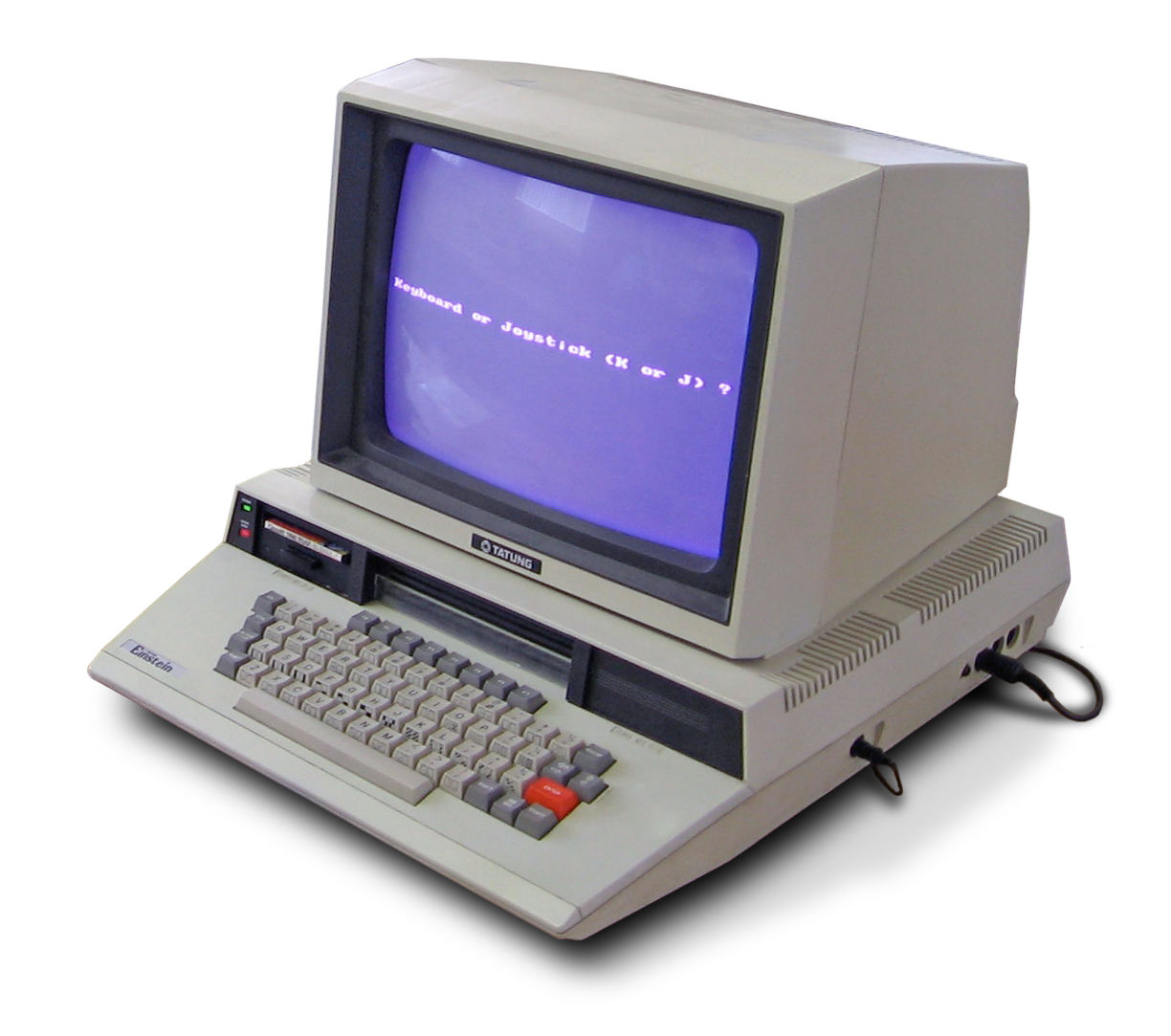 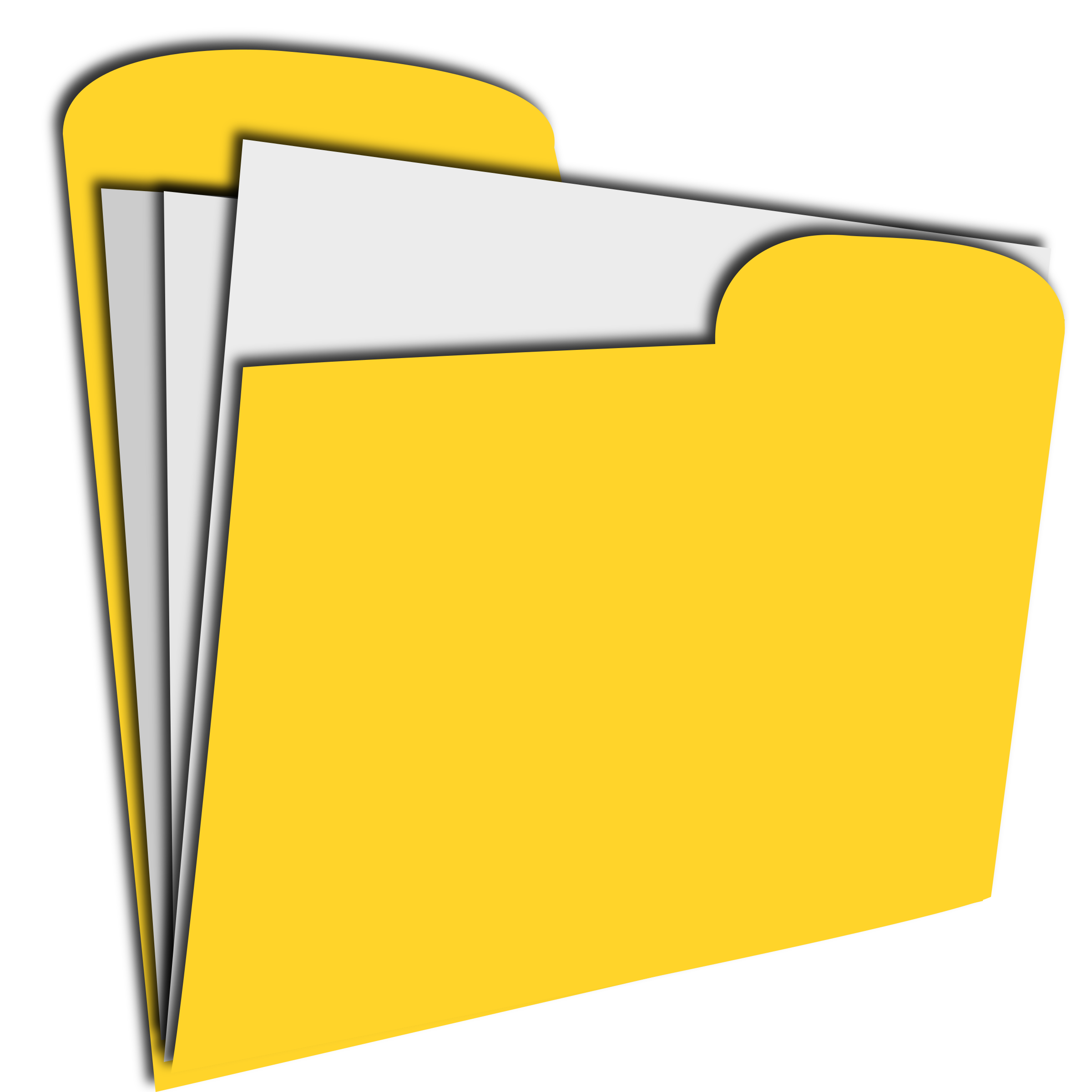 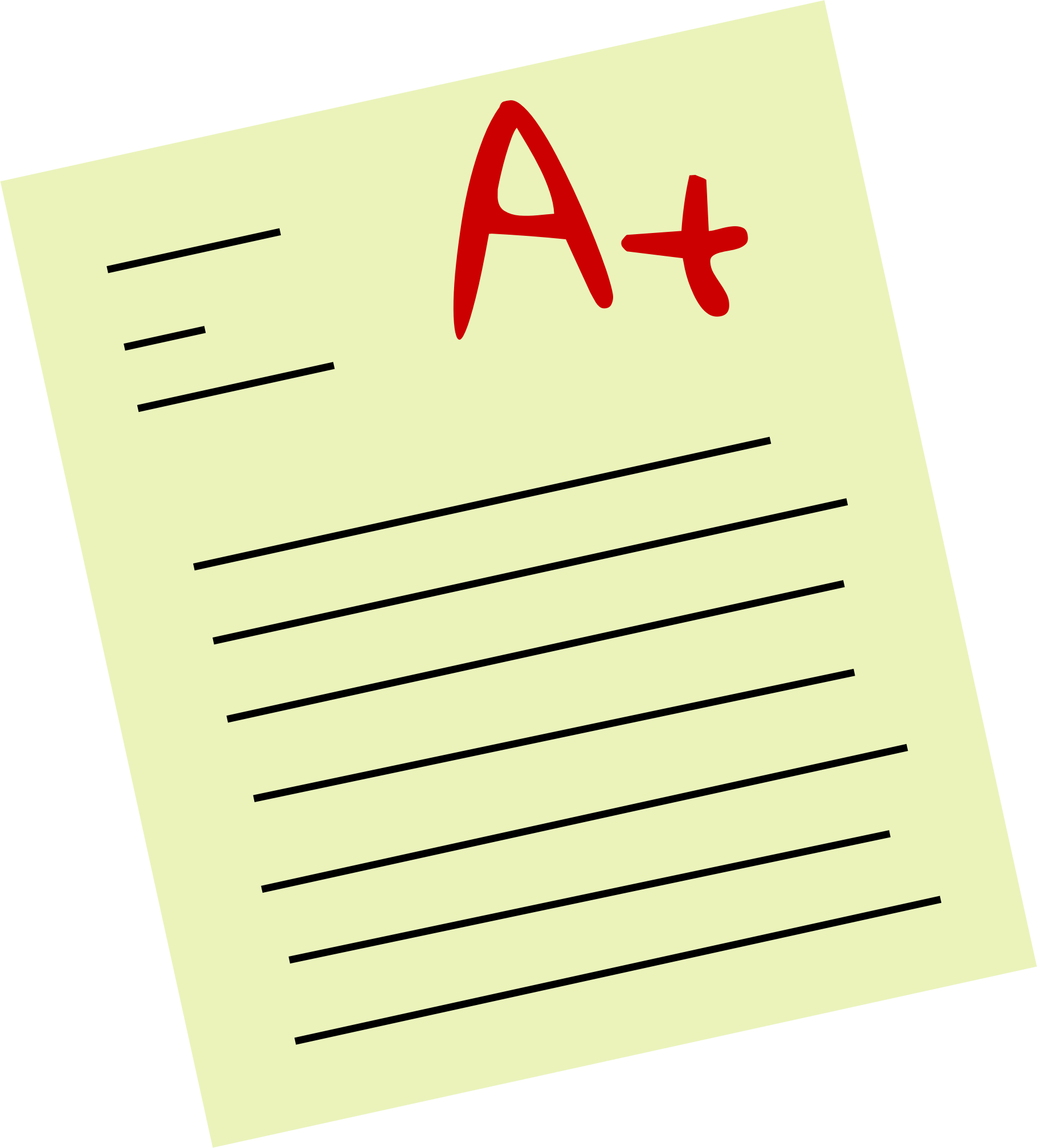 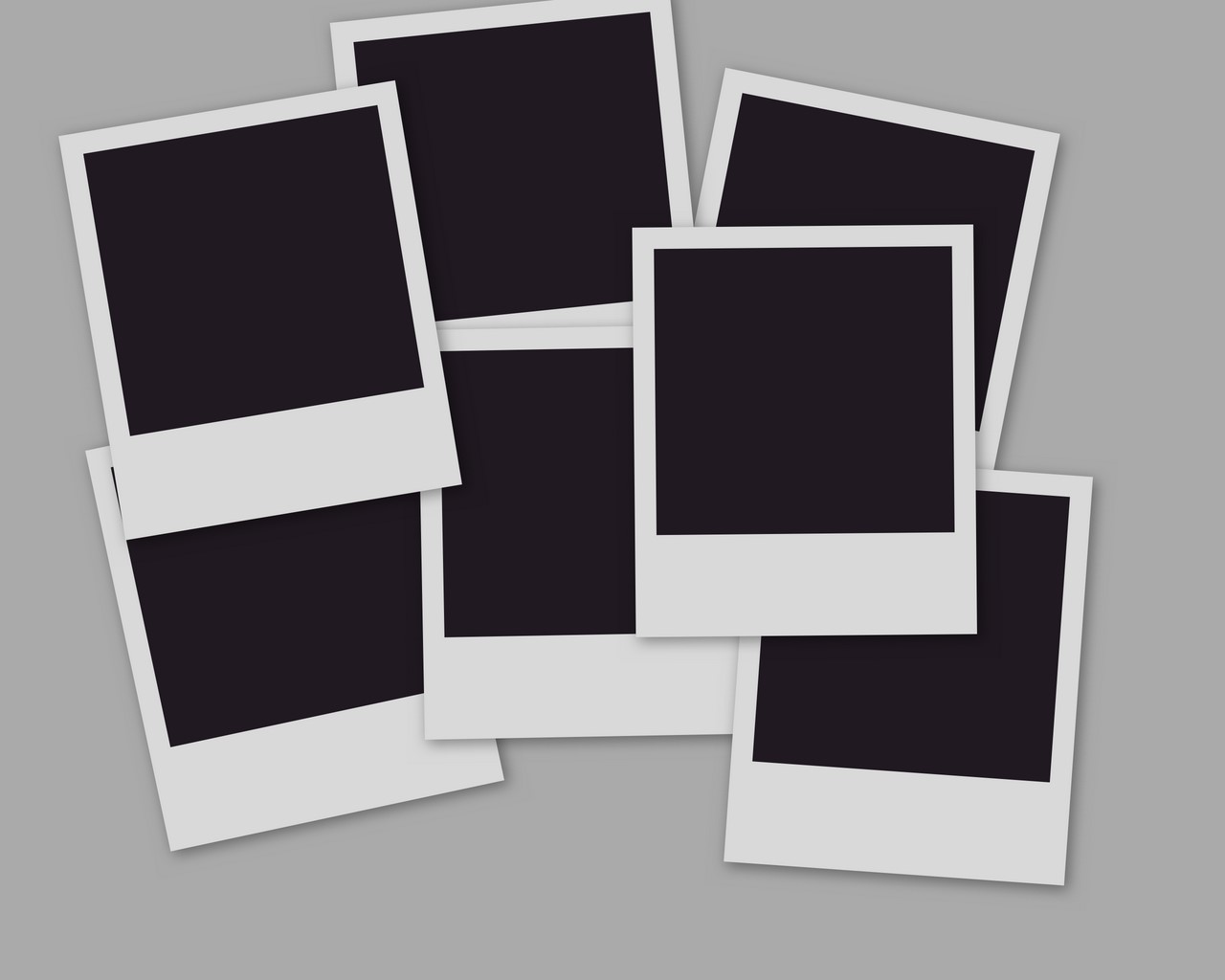 [Speaker Notes: This person is our user. 

They work on the computer and they create their data. Data here can mean any of the documents, photos, or other things we create on a computer. 

Save remotely – this means it’s saved somewhere other than the computer 

Ability to access data through the internet – we can get to that data 

So – in one regard this is very similar to an external storage device, right? You make something on a computer and you save it somewhere else. The key to cloud storage is this final part about access data through the internet. This becomes the key to cloud storage. And again, this is going to show us some benefit and some drawbacks.]
Cloud storage
Concept is not new 
ARPANET(1960) / DotCom Boom (1990) / Amazon Web Services (2002)
EMAIL

Applications are expanding
Backup insurance (Carbonite/Mozy) 
Personal storage - Google Drive/iCloud and more
[Speaker Notes: Cloud storage is a modern term that’s becoming mainstream

However, the concept is not new

U.S. Department of Defense, ARPANET, a.k.a., the Advanced Research Projects Agency Network, became the first viable way to send data through packets. So they realized that a system where data is only locally stored on individual computers was not efficient for collaboration and team work. 

Email – 

How many people have email?
How many people have checked their email on a computer other than your home computer?

This is the concept of cloud storage. We don’t think of it that way because we’re trained to think of EMAIL as just existing on the internet. But really, what’s happening is that your email provider has storage space on the internet and is just holding everything there so that you can get to it. 

So the concept is not new, but some of the ways it’s being used are new. 

One of the first commercial applications was for backup insurance for deletion, viruses, physical damage. Technology is a business, so someone thought, how can we leverage this into a product we can sell. 

Carbonite and Mozy were 2 big companies who did this. 

The next application that’s become a viable product is personal storage space. Think of the ways we created 20 years ago and before that. Typewriters, polaroids, we wrote letters. Im old enough to have written my grade school essays by hand. In high school and college I started using a computer. So as we’ve moved toward an environement where we create more and more digital assets, it makes sense that we need a place to store these. 

Camera phones. We have the ability to fill massive amounts of space with something in our pocket. Products like Google Drive and iCloud which we’ll talk about are answers to questions like what do we do with all our camera photos.]
Cloud storage 101
Benefits/drawbacks
Cloud Storage
Benefits to Cloud Storage
Convenience/Access
Emergency/Backup
Low cost – free to a certain limit
[Speaker Notes: Convenience and Access – 
This should be the obvious one as we’ve gone through some of the scenarios. Cloud storage removes the logistical problems and limitations by making data easily and readily available. Think of professions where it’s common to work from home or on the road. 

Emergency – A good rule of thumb for computer storage is to have 2 backups of any important material. Ideally you want these backups to be in different formats, too. So, cloud storage is often used as one of these formats. The other format is a physical copy on an external storage device

Low Cost – as technology advances, things usually get more affordable. Cloud storage is at a pretty comfortable price point right now for consumers. Plus, with major tech players involved, there will be competitive pricing. 

in 1967, a 1-megabyte hard drive would have set you back by $1 million.
Today, that same megabyte of capacity on a hard disk drive (HDD) costs about two cents.]
Cloud Storage
Drawbacks to Cloud Storage
Reliant on more* factors outside your control
Get stuck with a service
Long term costs
[Speaker Notes: A lot of these drawbacks are just the flip side to the advantages. 

Outside your control – let’s say you have a presentation and you save it to a flash drive. To give that presentation in new York, you’re reliant on you bringing the flash drive. If you’re using a cloud storage service to give the presentation you’re reliant on that system not experience any problems. 

I say more because technology is inherently dependent on factors outside your control. But this adds an extra layer. 

If you’re using cloud storage and their system gets erased, you don’t have your files anywhere else, If you’re using the cloud and you don’t have internet, you might not get your files

When you buy an iphone, you’re set up with an icloud account. They want you to start using their systems as much as possible. It can be challenging to decide you want to move away from a storage service to another one and ensure everything is transferred correctly. 


Yes, rates are affordable now, but it’s not yet a one-time purchases. You’re continuing to rent “”internet space”” And as we should now from economics, renting is always expensive in the long run. 

That’s a cloud storage 201 class – but there are ways to build your own server. 

Rates may raise over time and if you’re tied to that system, it’ll be hard to get away from it.]
Cloud storage 101
Basics of use
Traditional Computer Storage
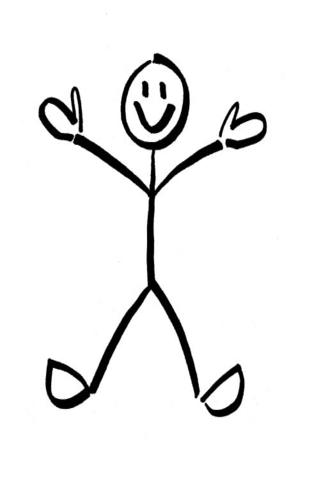 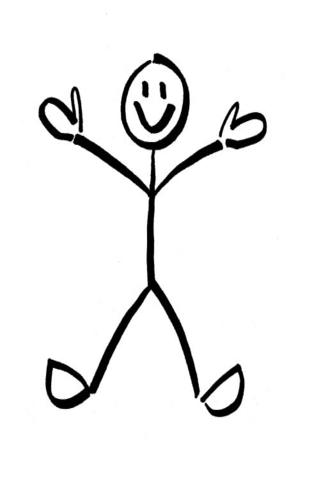 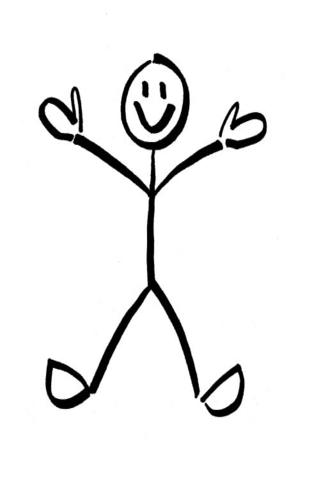 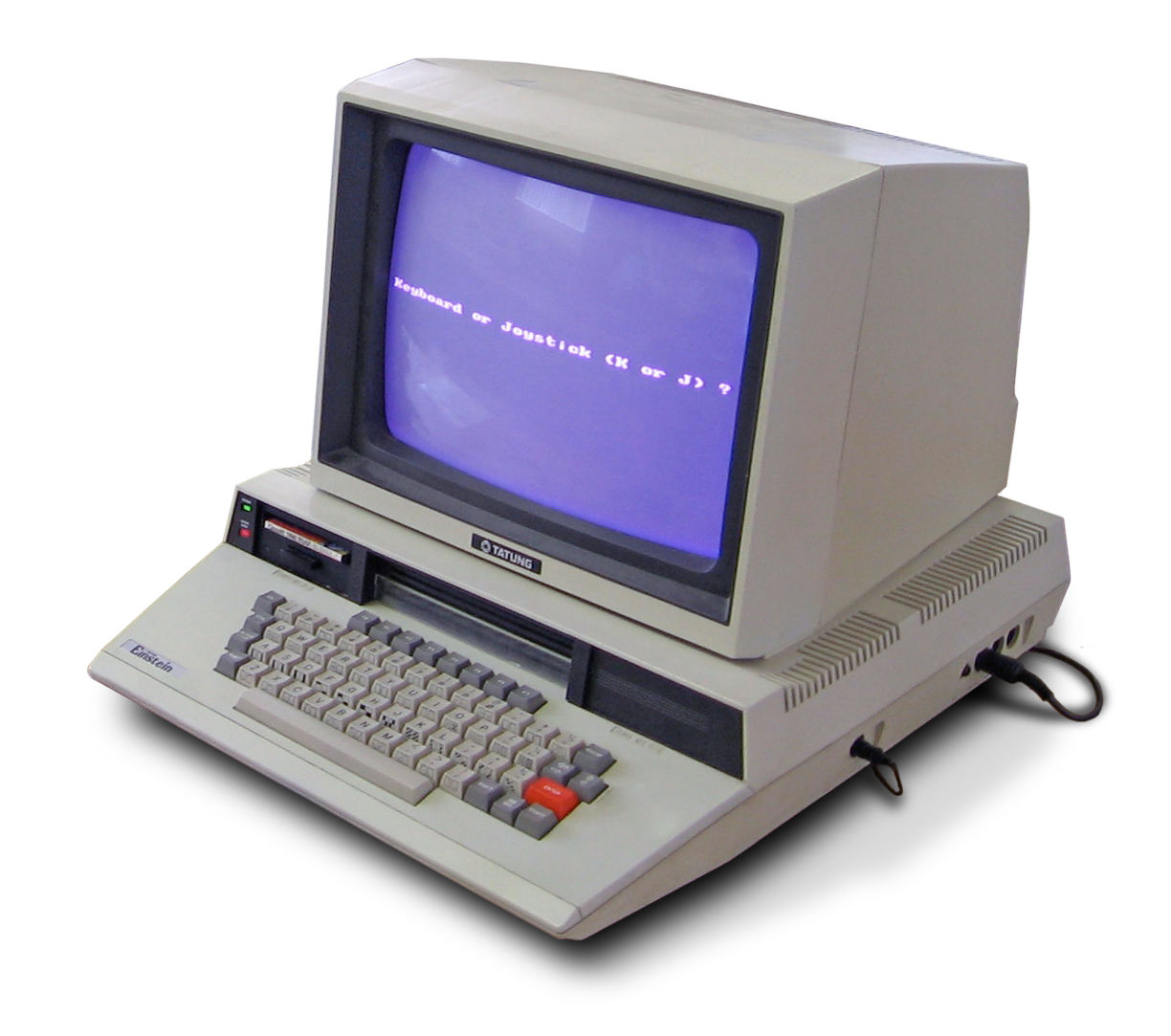 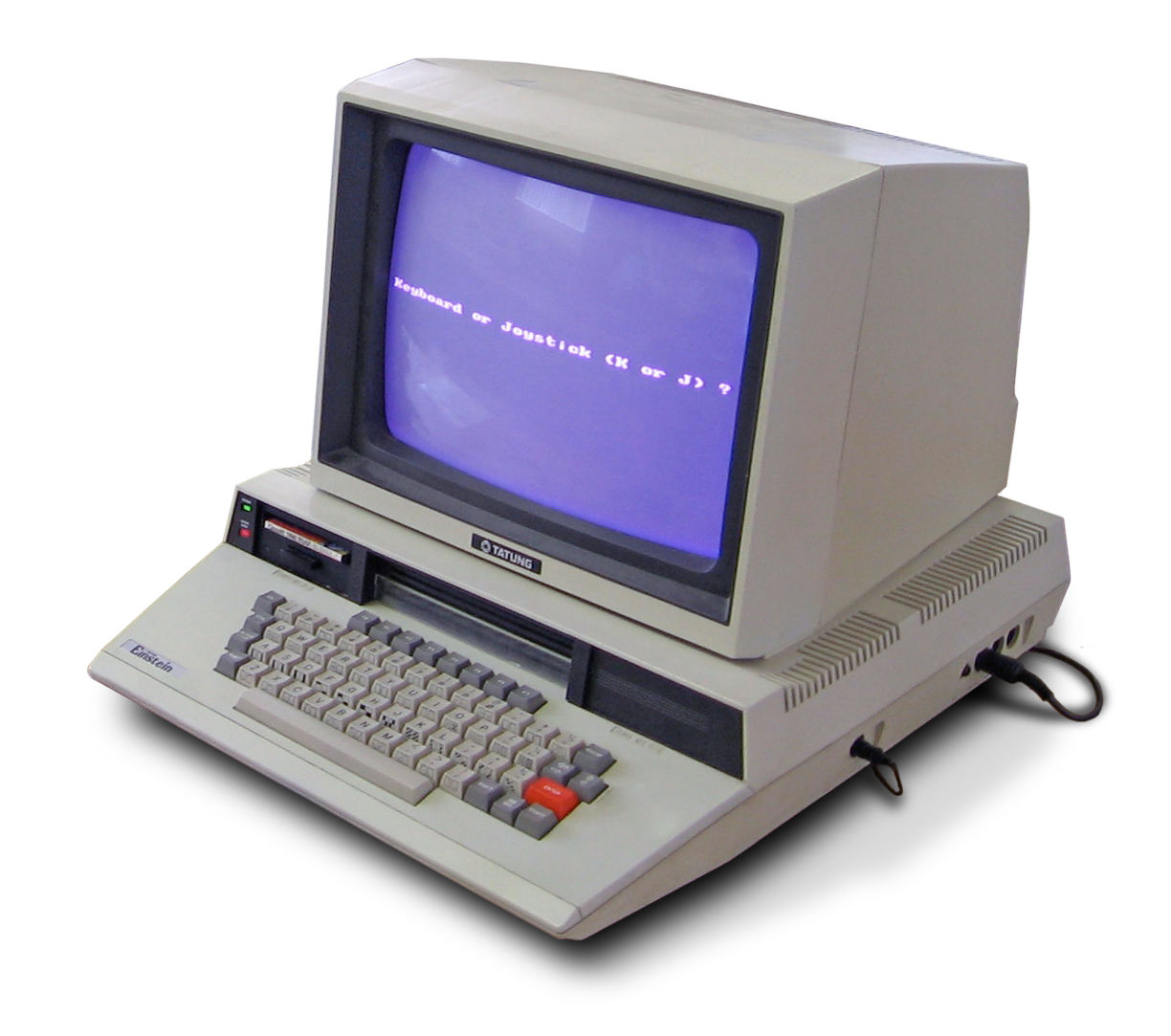 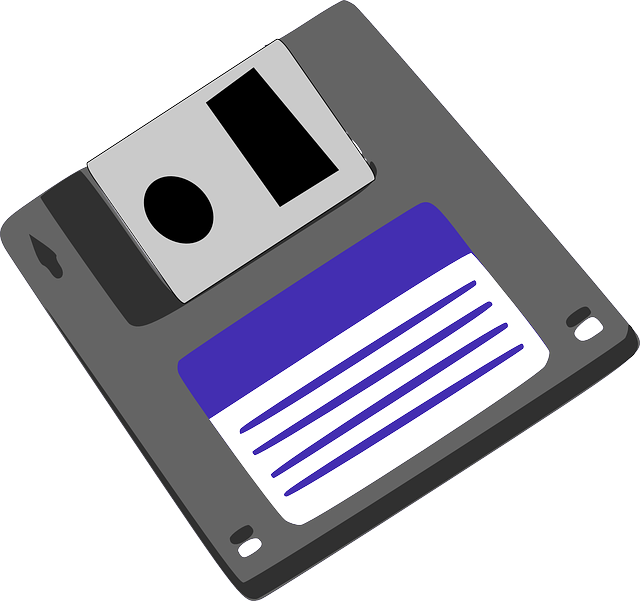 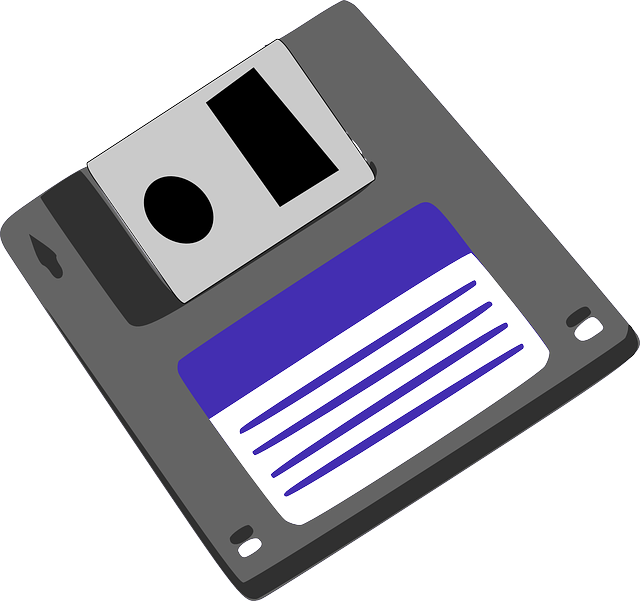 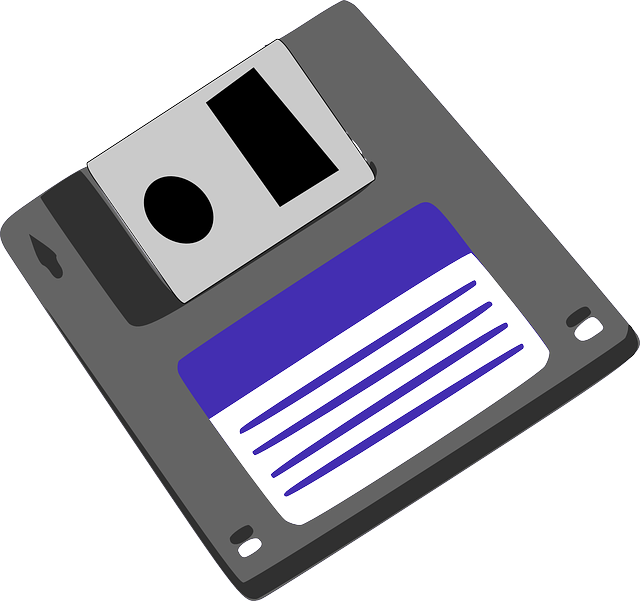 [Speaker Notes: So we went over this process before. External device used to save material. 

The same idea applies to cloud services. Here’s how it looks.]
CLOUD Computer Storage
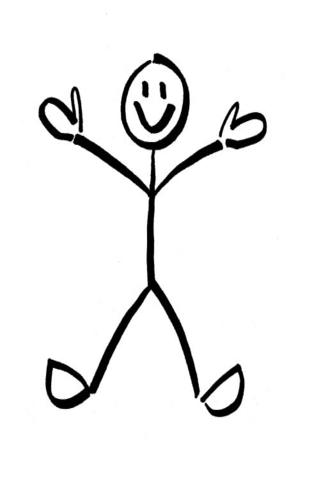 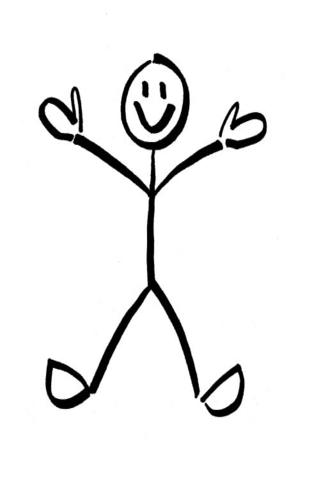 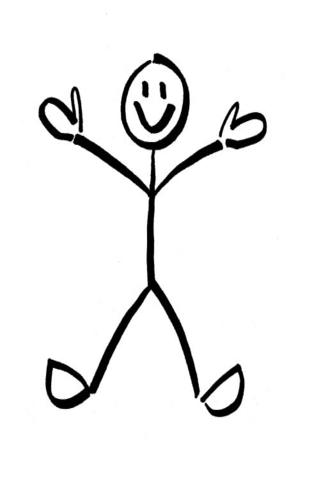 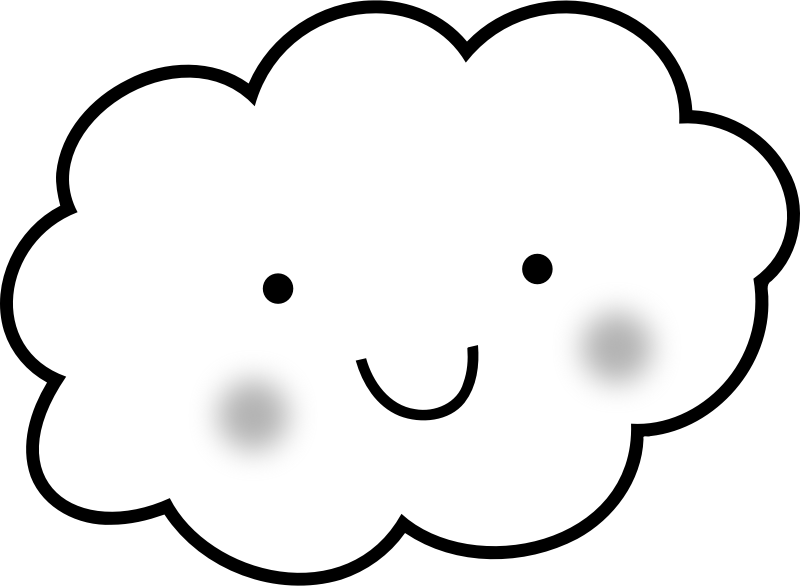 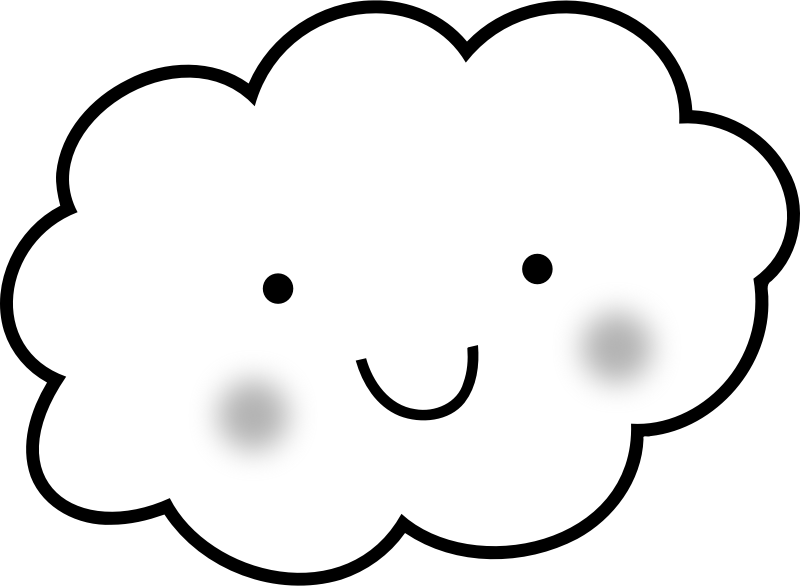 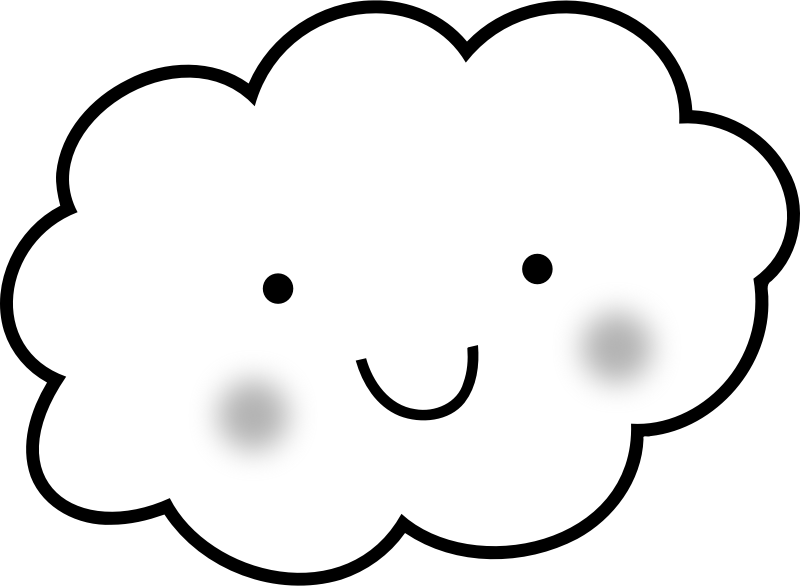 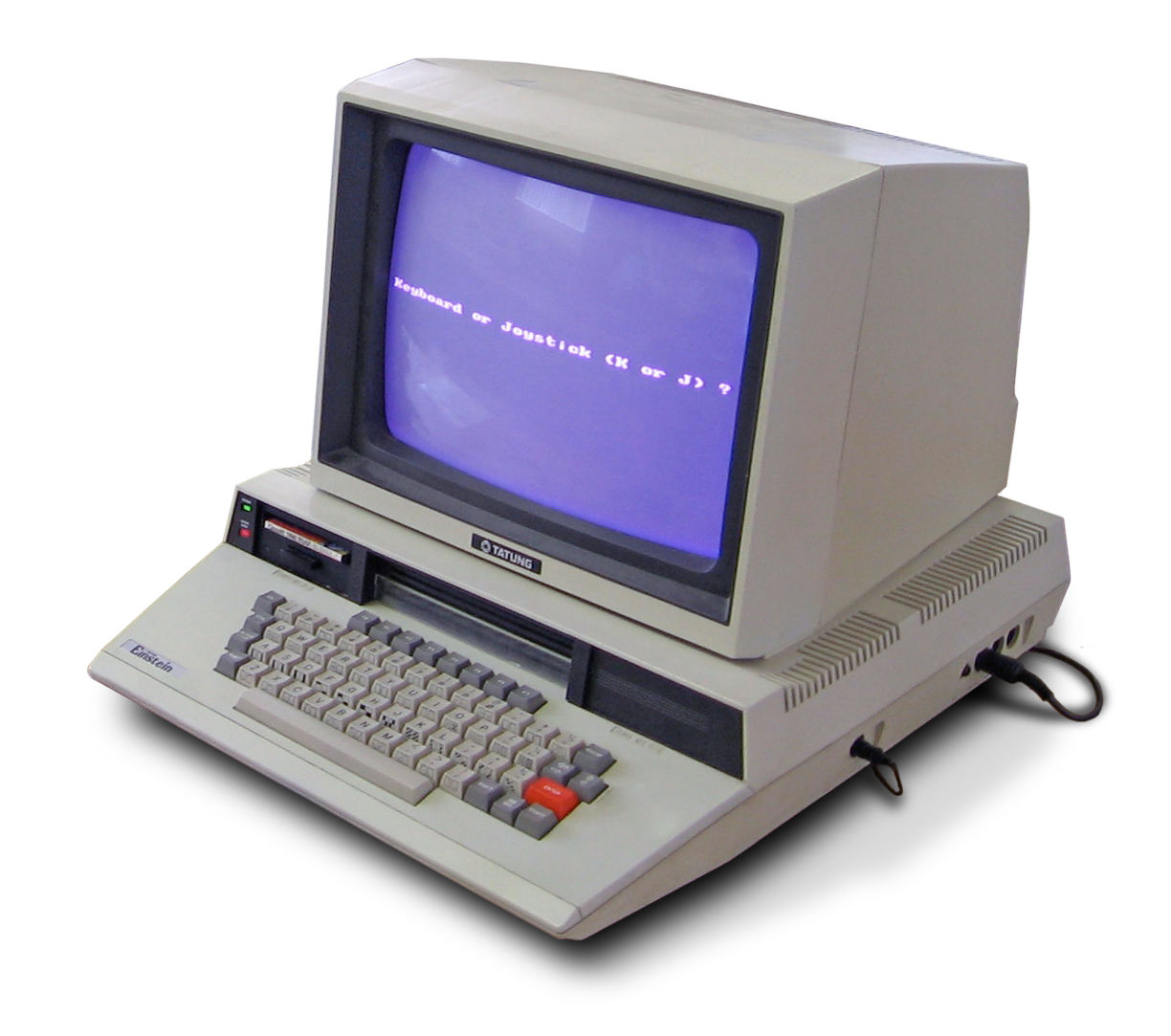 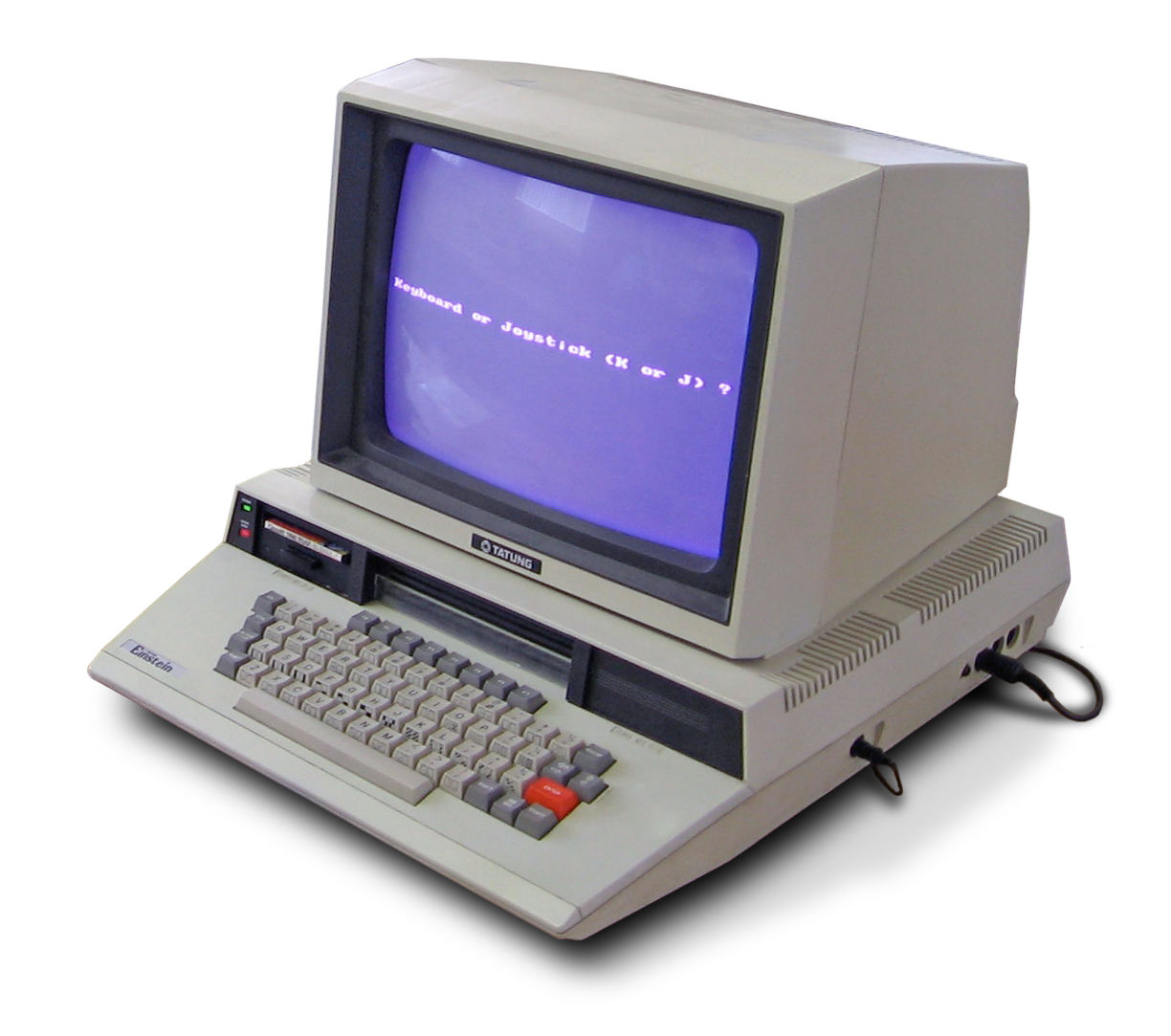 [Speaker Notes: Each user is creating data on their computer and they are saving it to the cloud.]
Cloud Computer Storage
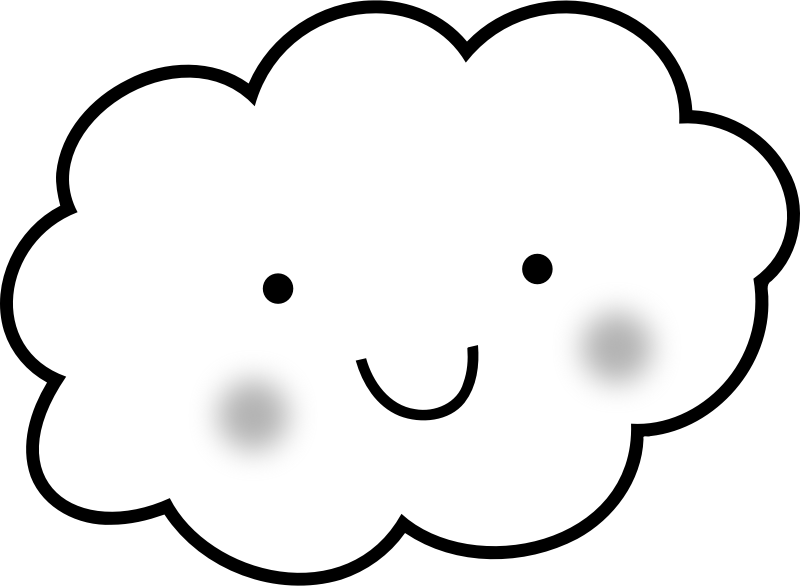 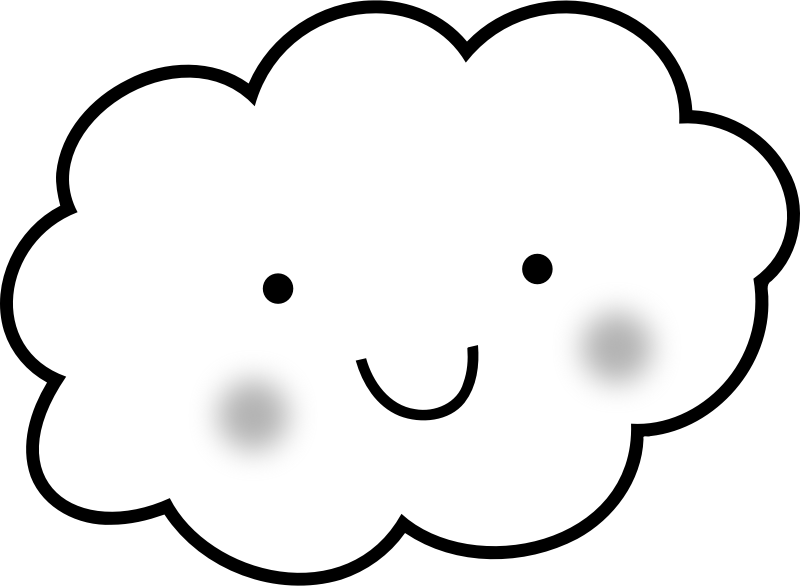 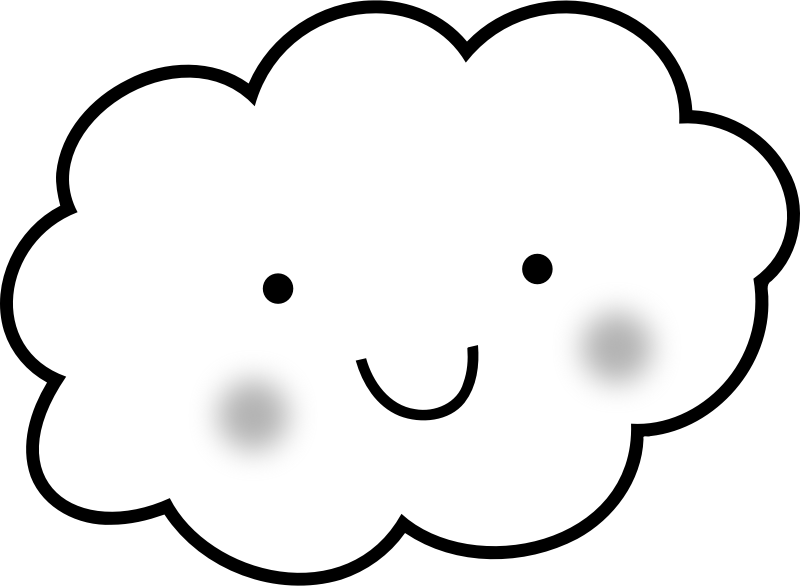 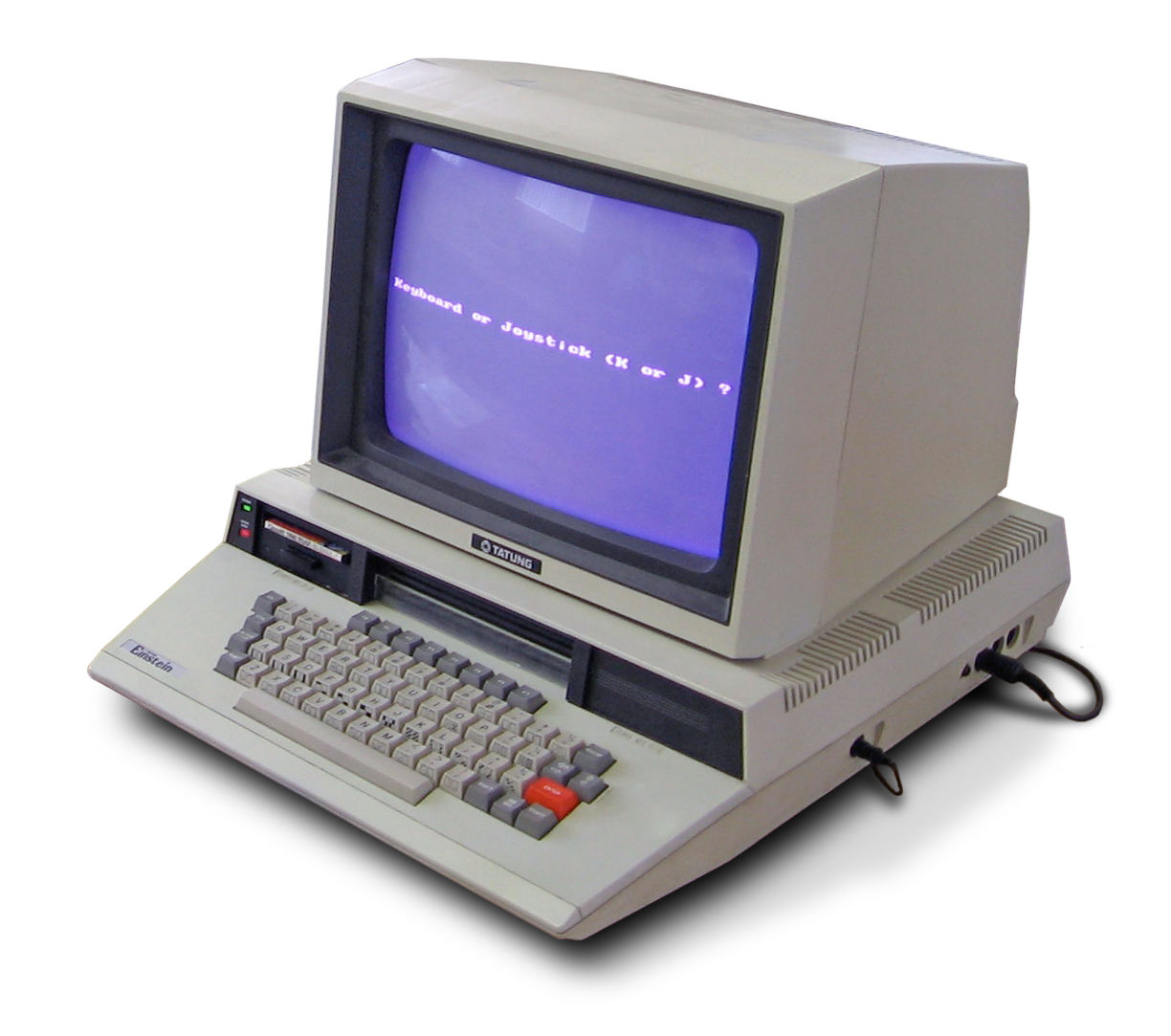 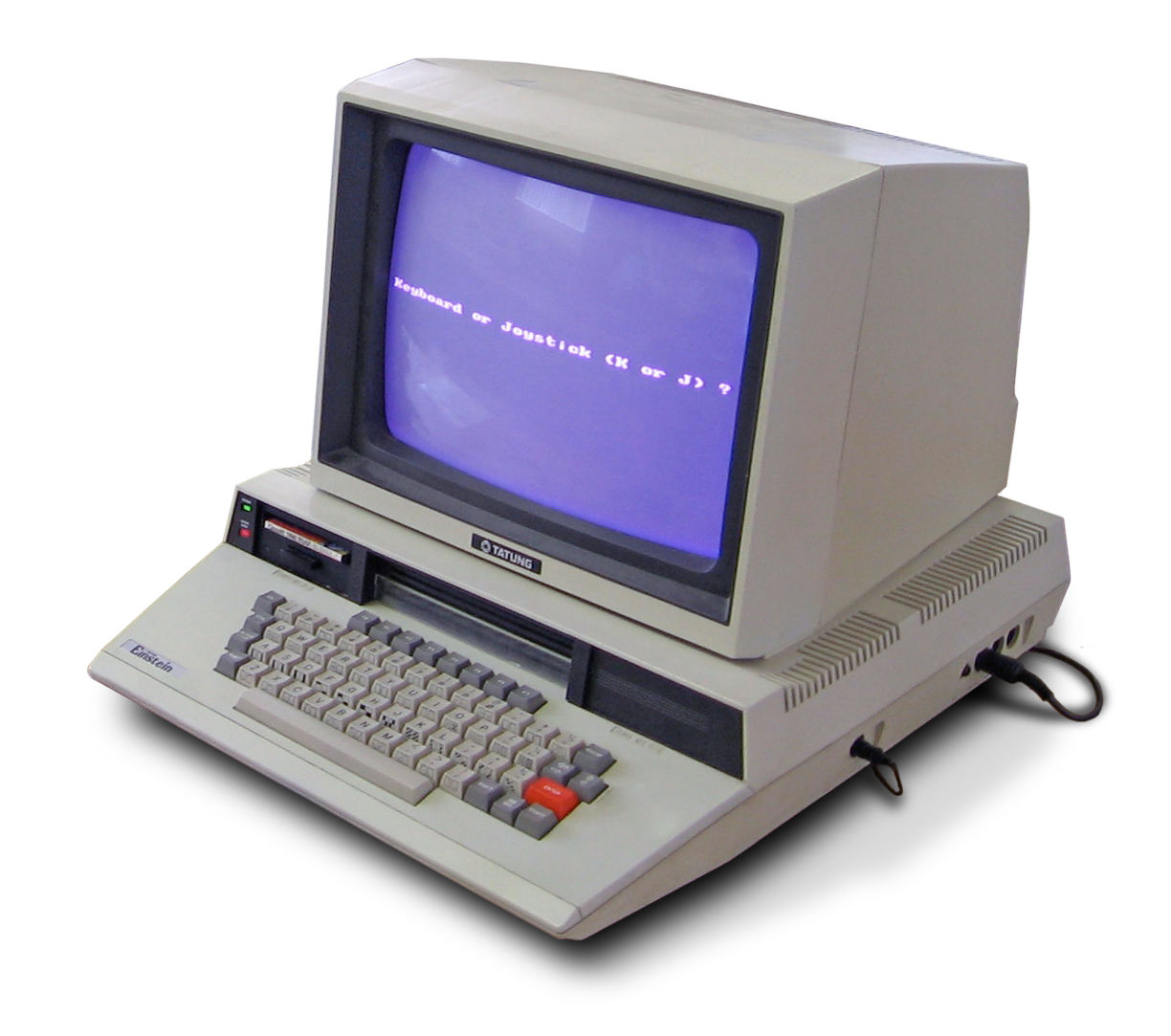 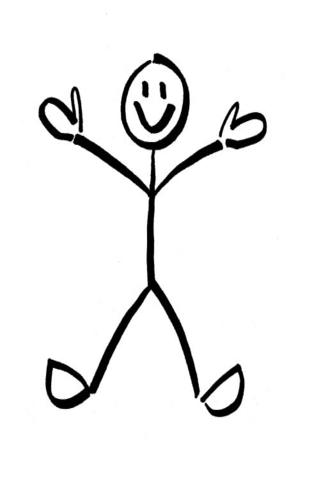 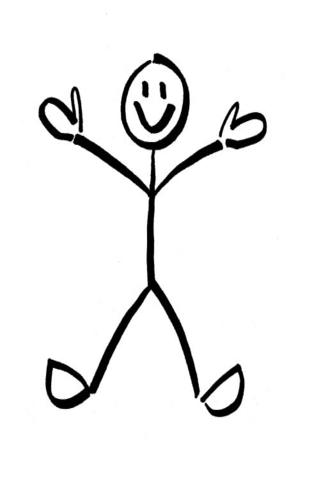 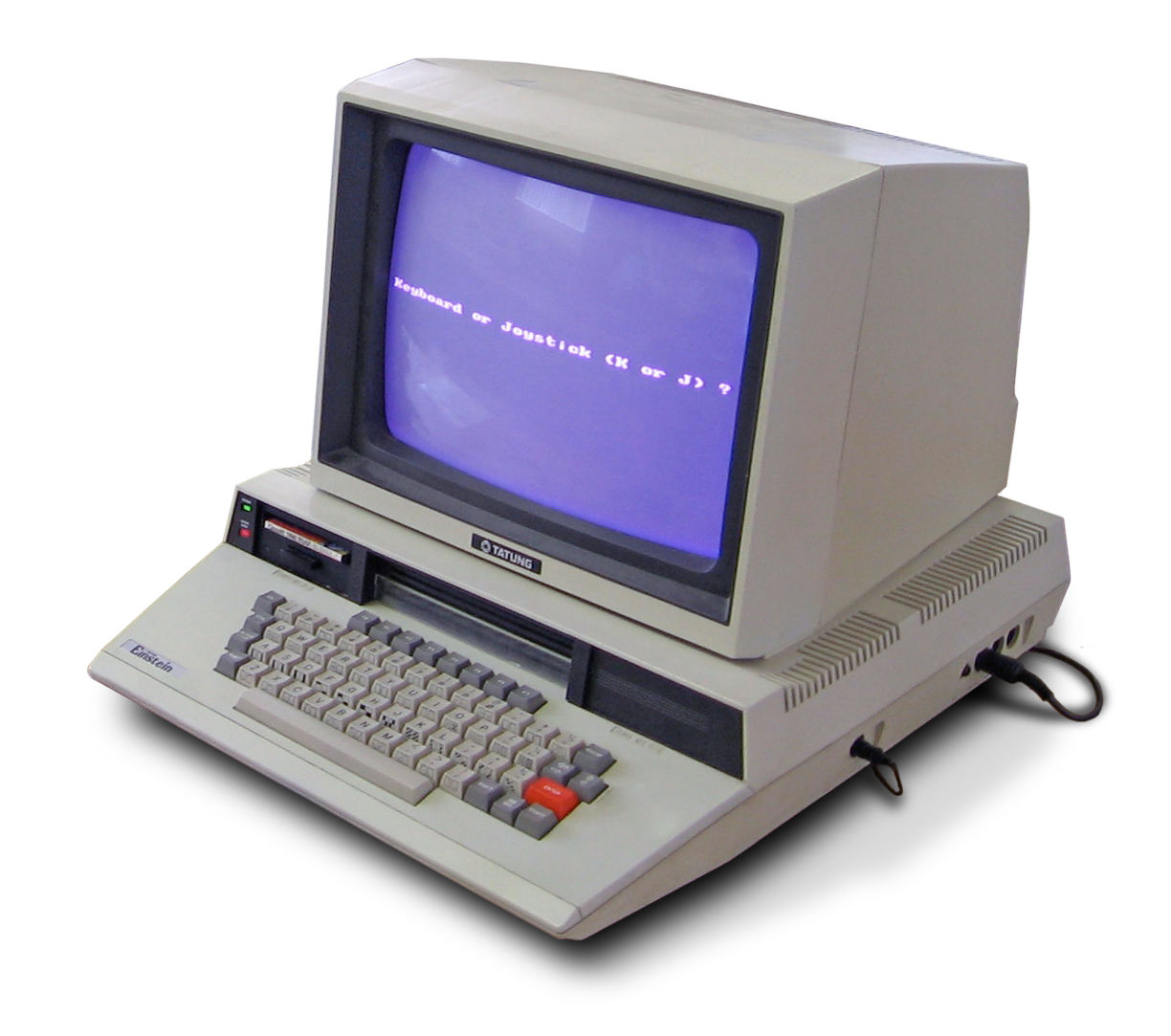 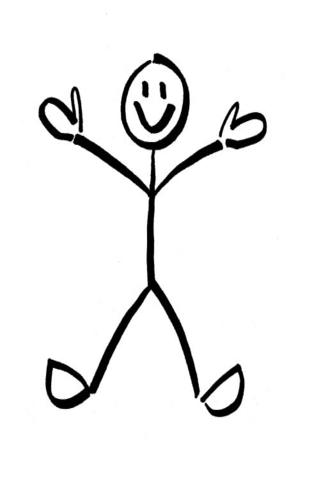 [Speaker Notes: These are individual clouds inside the bigger cloud. 

So, the technical ability to get in the cloud is available to anyone. The cloud is just the internet. But it is made up of millions of applications and users taking advantage of it for their own usage. Millions of locks and doors. 

Think of the big cloud as a huge hotel and you have a key that gets you in the door. So you can go to some public areas like the lobby and the pool. This is your email and some social media. But you also have a key to your room. And no one else can get in that room. That’s your personal cloud storage.]
Cloud Storage
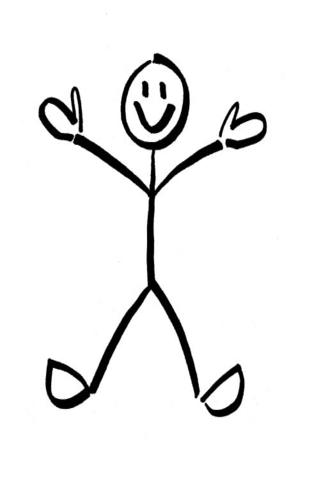 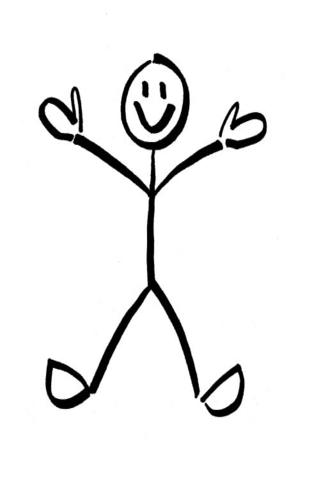 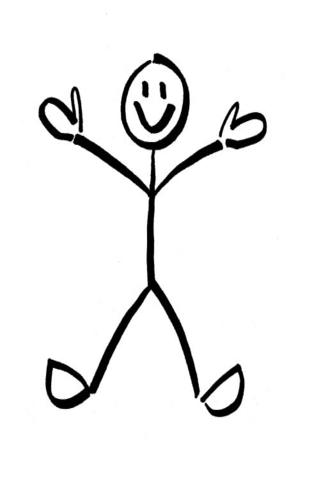 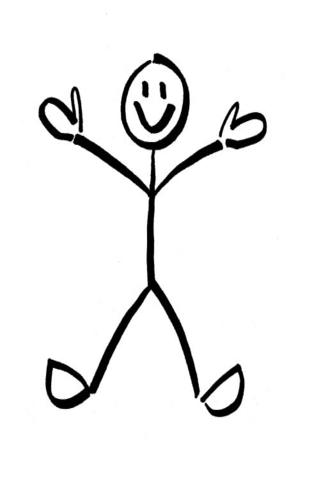 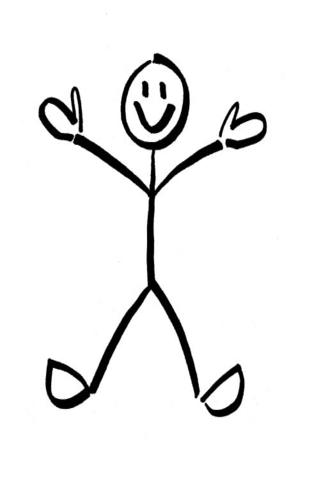 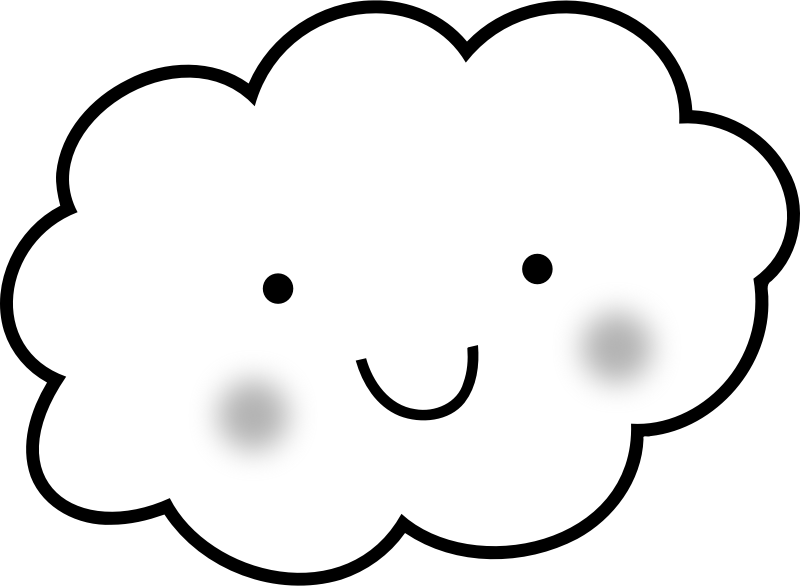 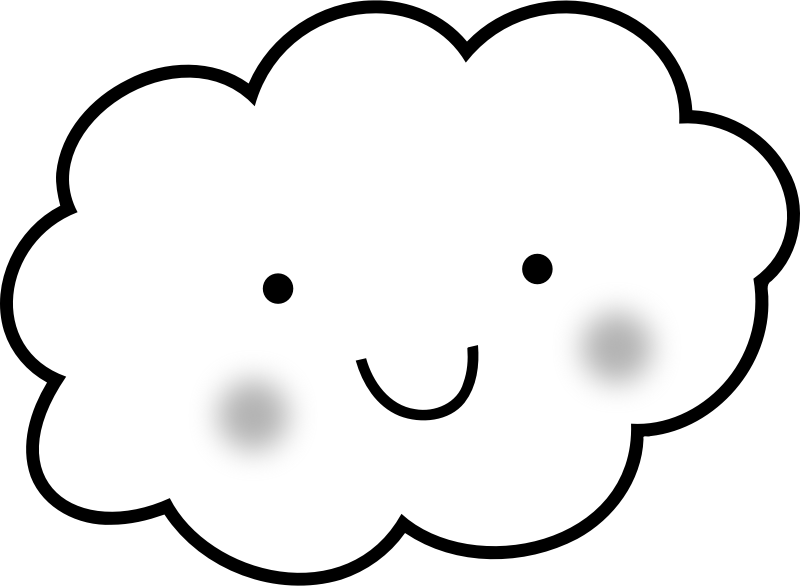 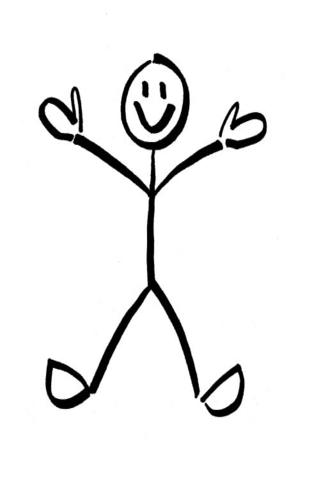 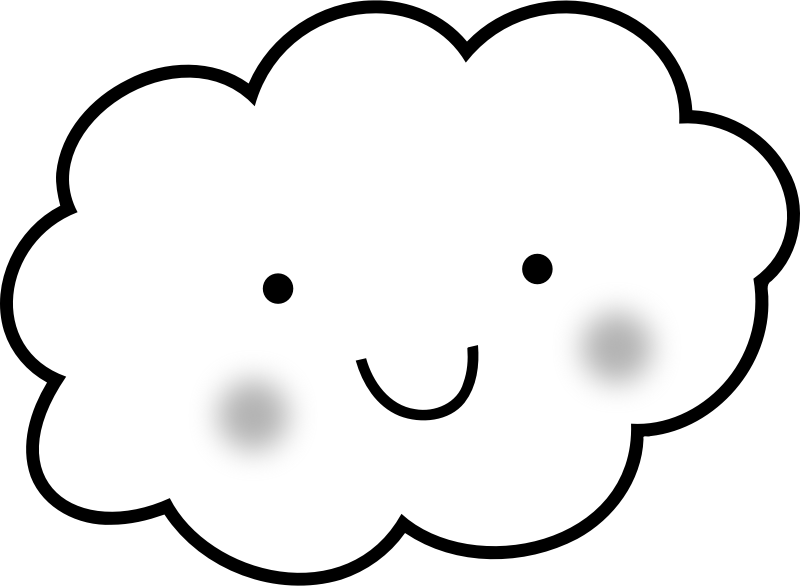 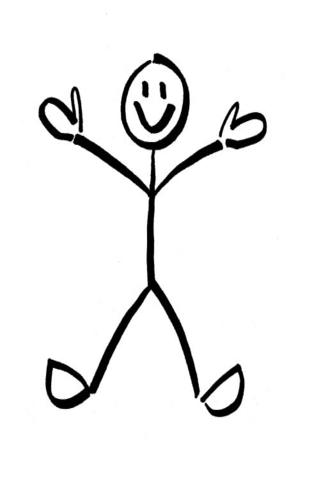 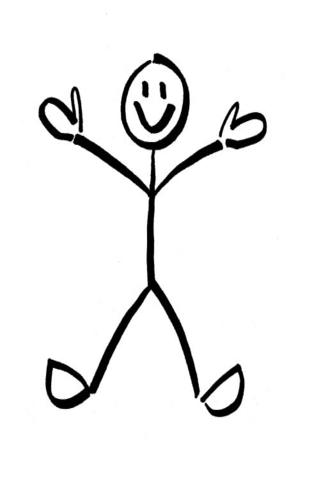 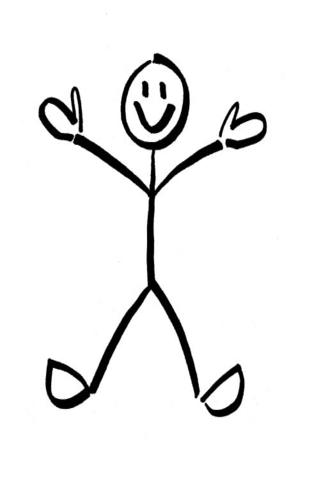 [Speaker Notes: Here’s another way to visualize it. All computers that are connected to the internet have access to this cloud. But each user can have smaller clouds that they use for their own stuff.]
Getting to Your Cloud
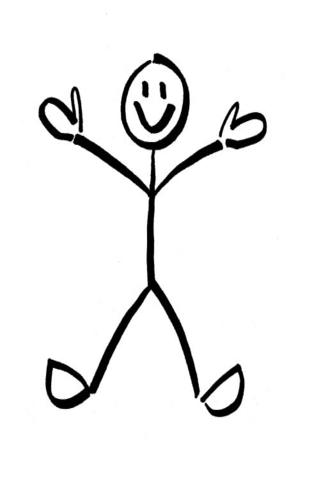 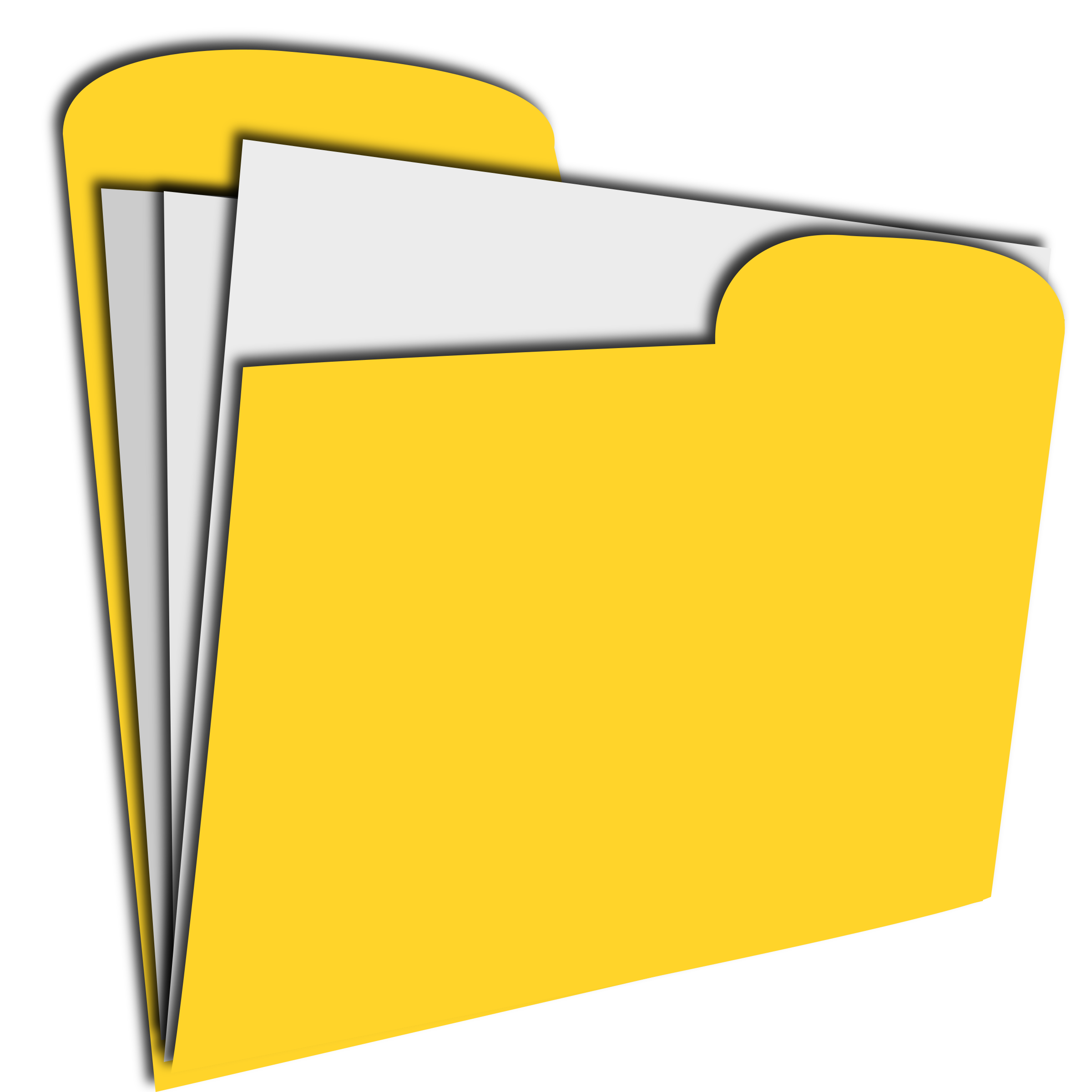 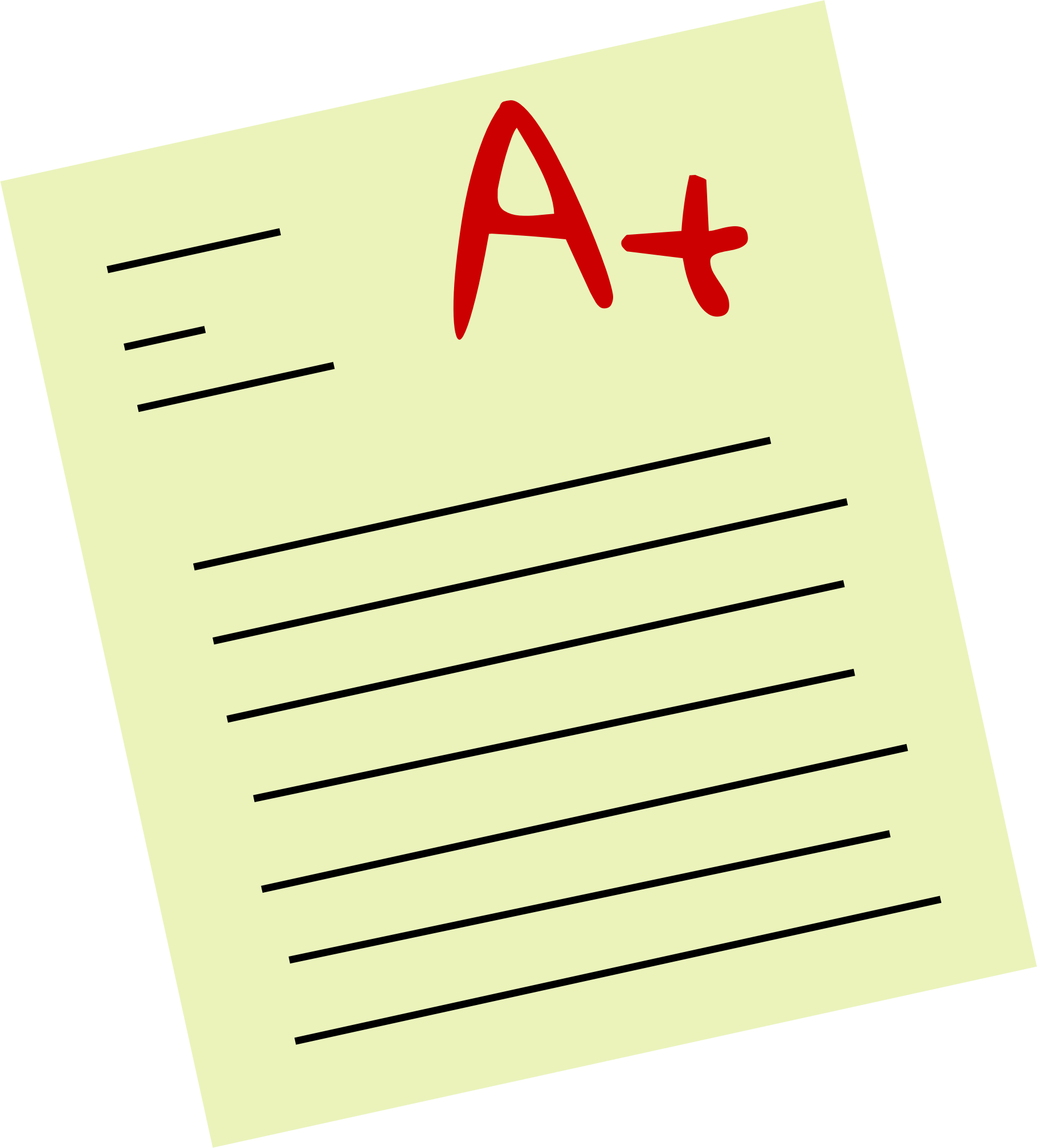 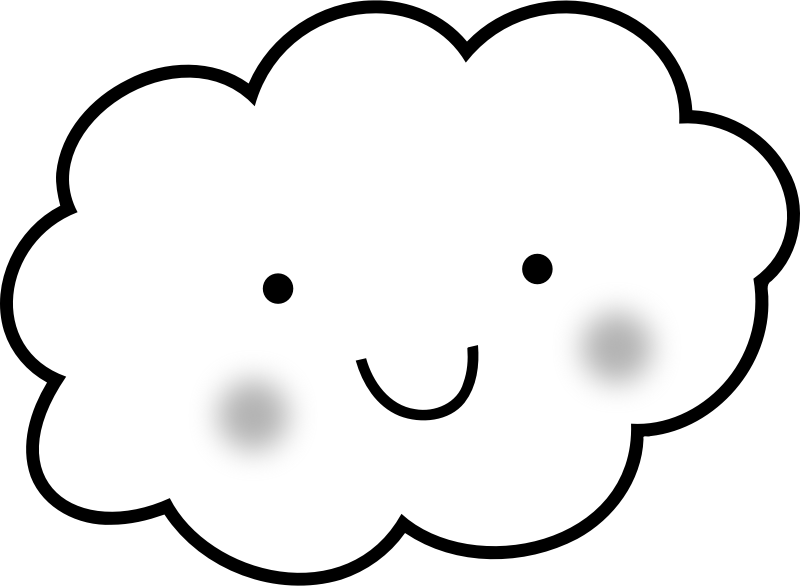 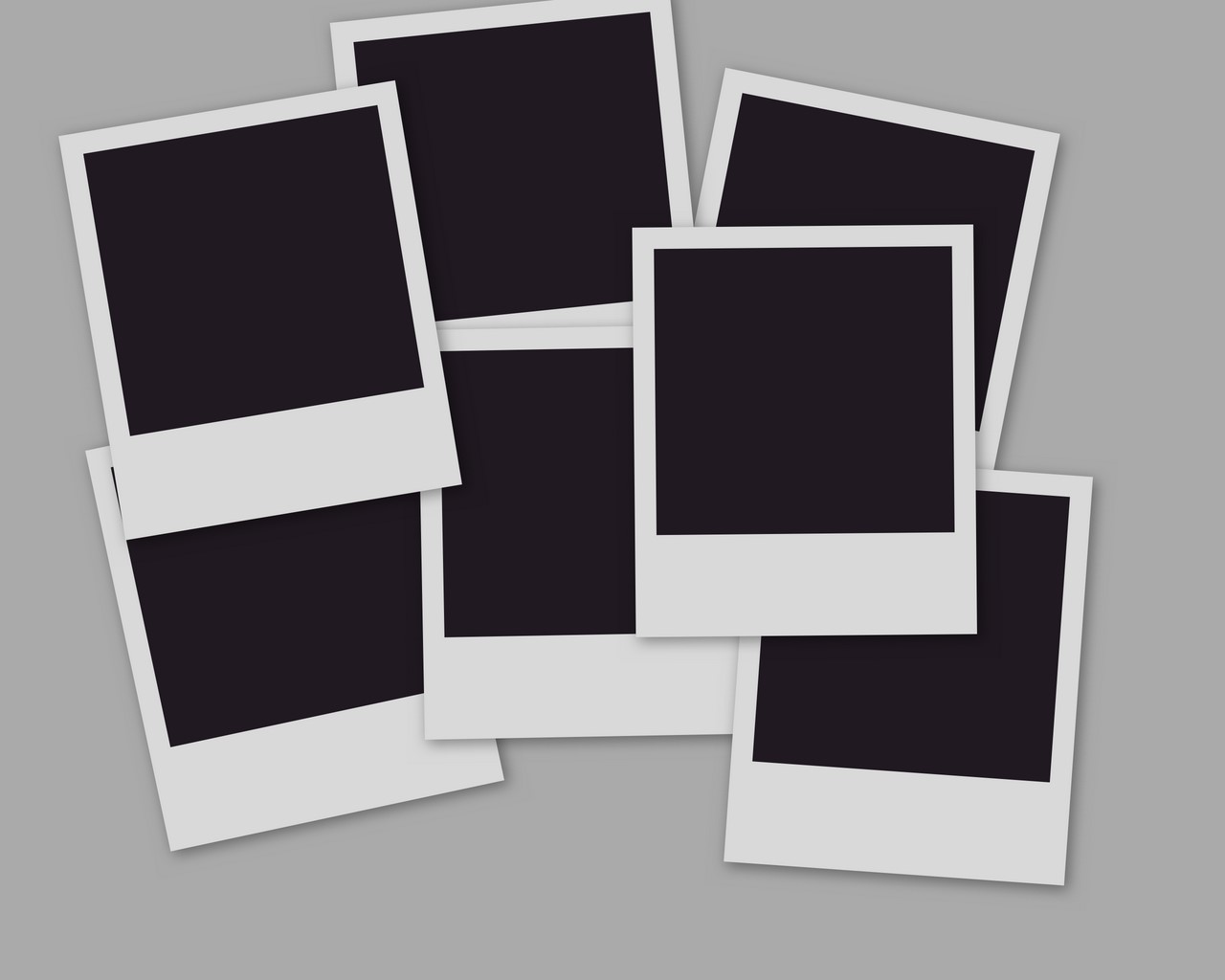 Account
Username/Password
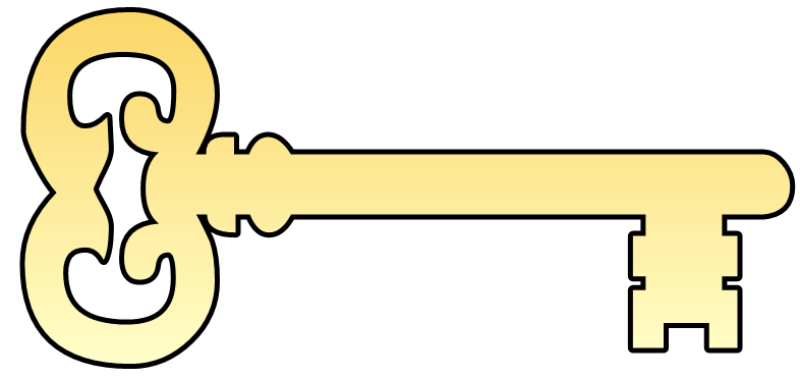 [Speaker Notes: So now let’s dig in to how we get to our own personal cloud. 

We talked a little bit about email before

So your email is a specific type of cloud storage. How do you get to your email? How do you  make sure it’s your email you’re seeing and not someone else’s?

You have a specific account. That accounts requires you to log in with a username and password]
Cloud Computer Storage
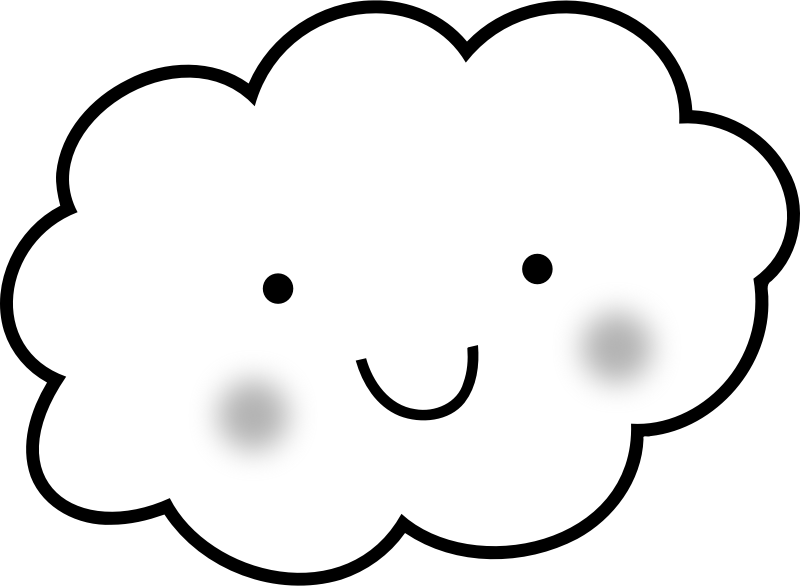 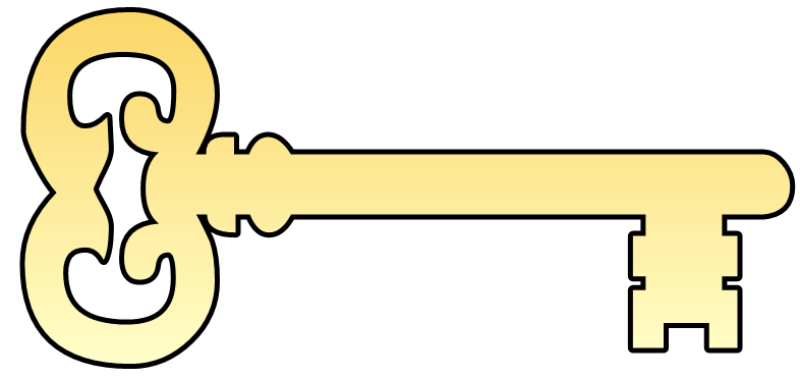 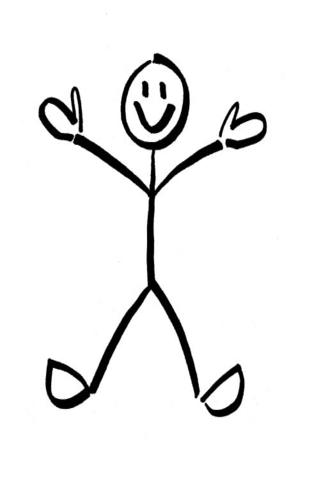 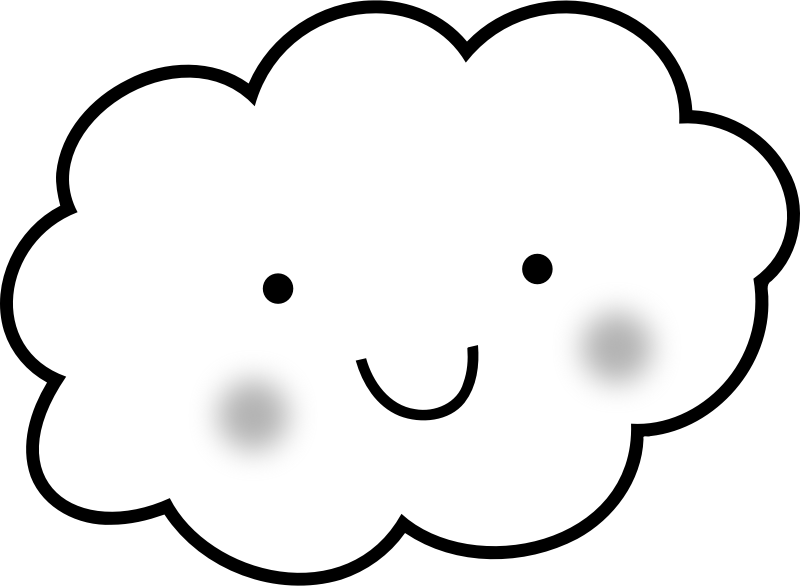 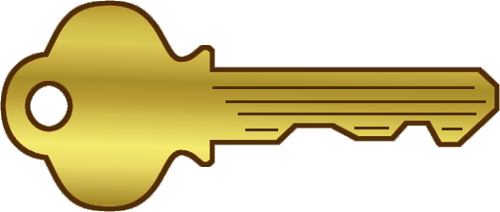 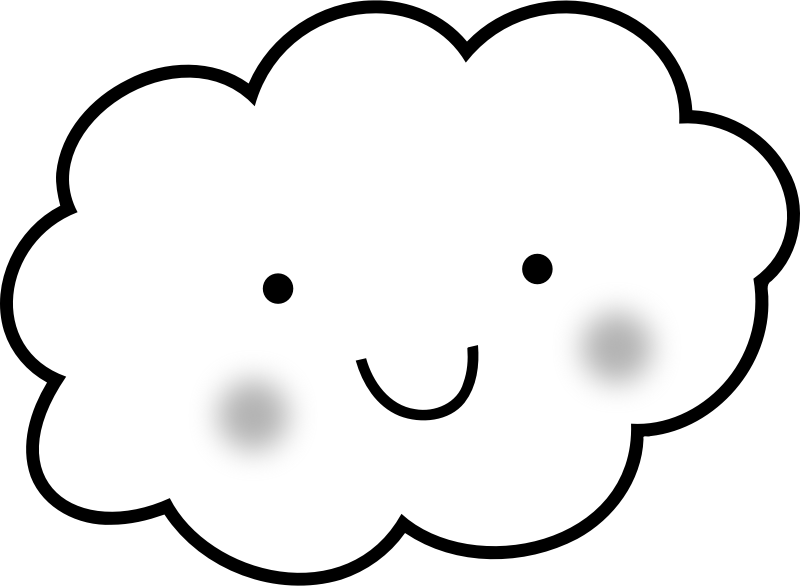 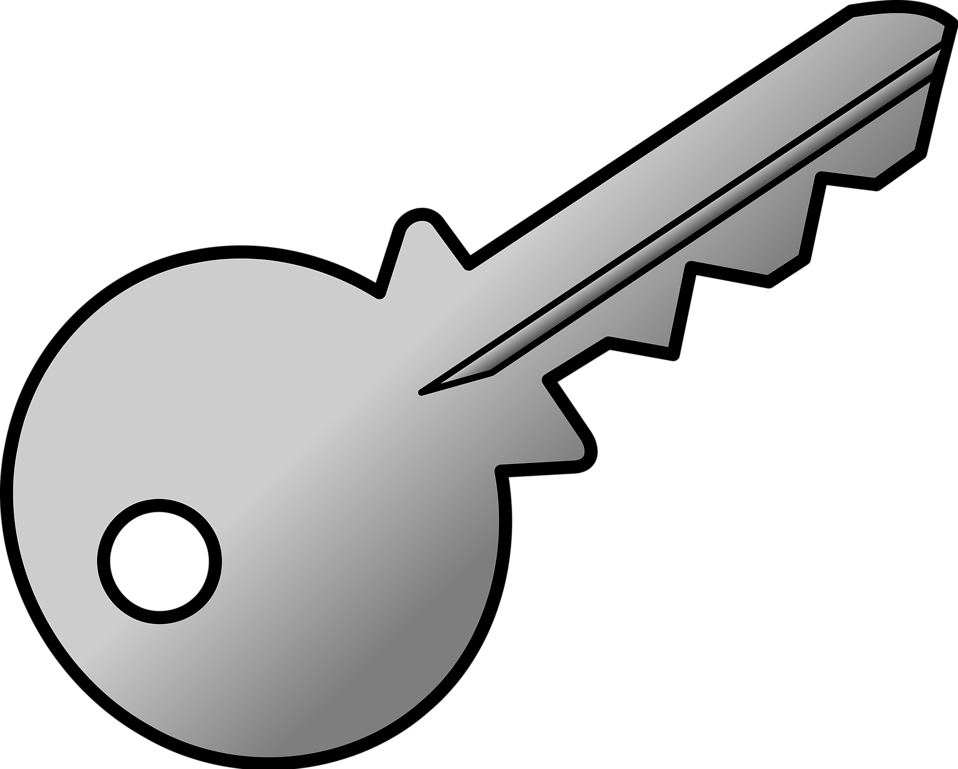 [Speaker Notes: If you are a user, there’s the entire cloud for you to use. Depending on what services you use, you’ll have different ways to get to your data. 

It’s very possible you may have different keys to get to different data. 

You’re already doing this – Facebook account – Banking account – email account.]
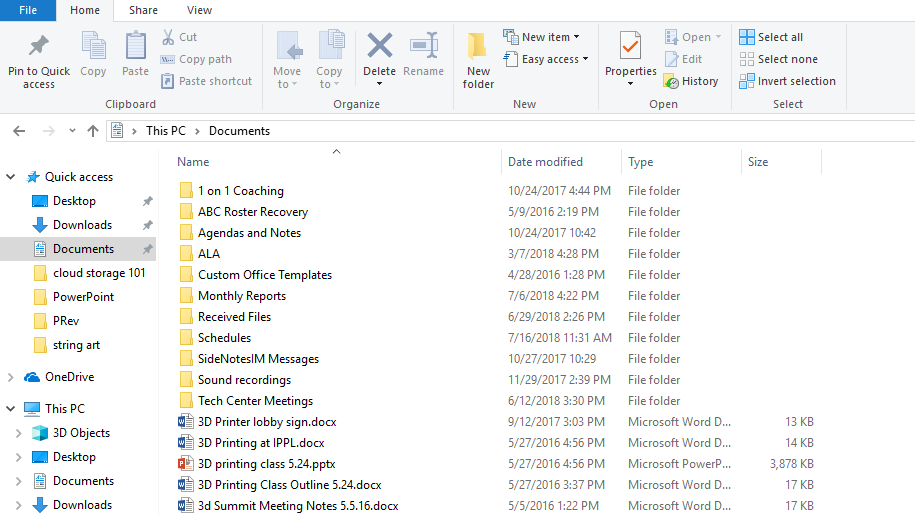 Cloud Computer Storage
[Speaker Notes: So what does the room look like once you’re in there?

It mimics traditional file storage interfaces. 

Heirarchy of files and folders]
Cloud Computer Storage
Model of Service
Freemium
Hook you to convenience and routine
[Speaker Notes: Most of the services I’m going to get into have the same model of service 

Freemium is a combination of Free and Premium. It’s a popular model for a lot of apps and websites. It means you get something from free, but there are upgrade packages available that will cost you more money. A lot of times this model is used to remove ads. So, Pandora and Spotify are music services you can sign up for and listen to music. But, there are ads that play between songs. If you want to get rid of those ads, you’ll have to sign up for a premium account which costs money. 

For cloud storage, the thing they’re selling is storage space. So in the freemium model it’s a small amount of space for free, and to buy more space that will cost you an upgrade to a premium model. 

The more you use a specific service, the more likely you are to stay with that service if your needs expand.]
Cloud storage 101
Major services
services
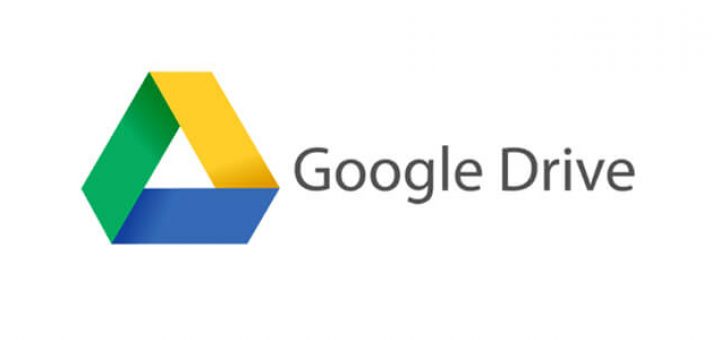 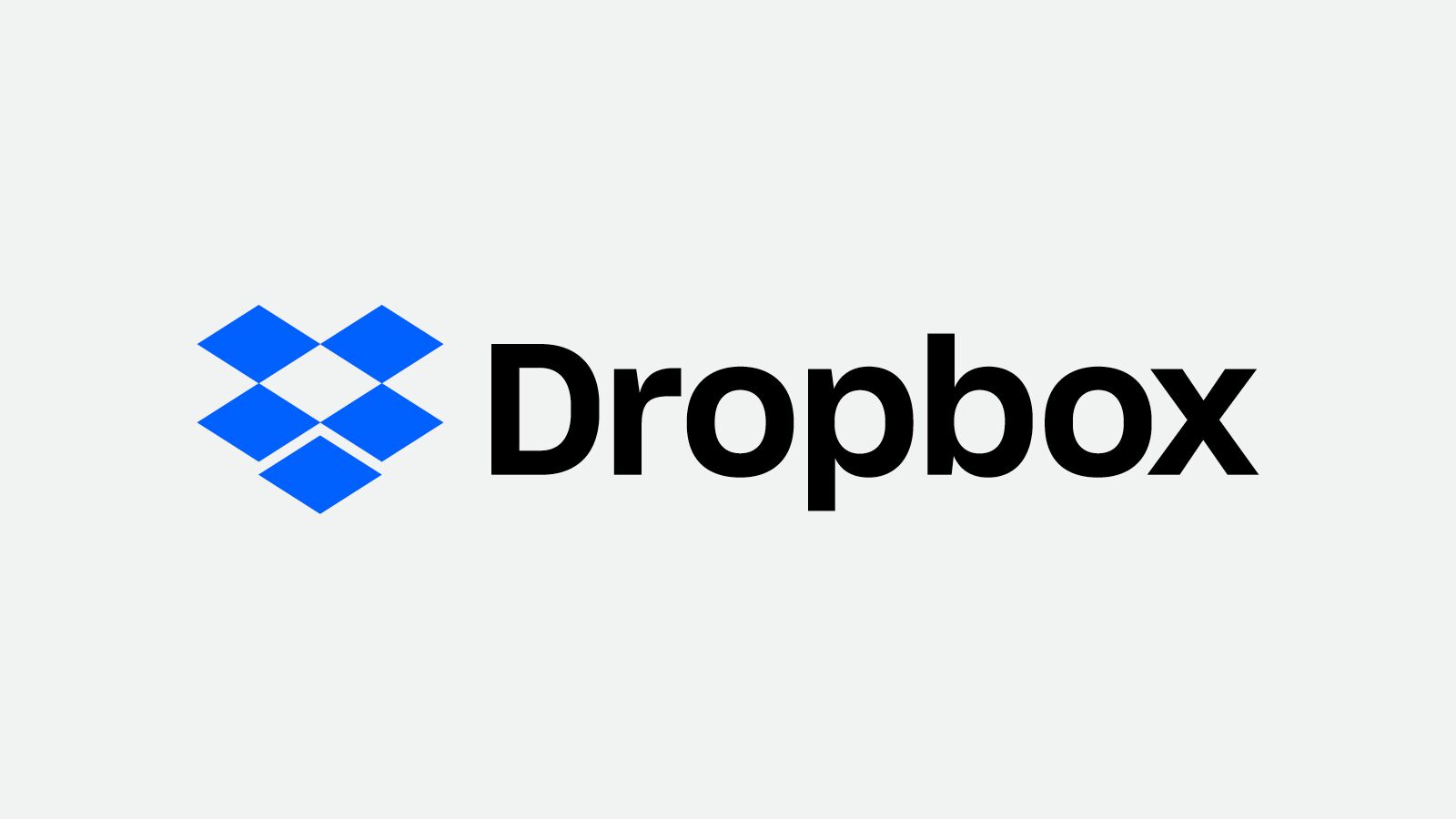 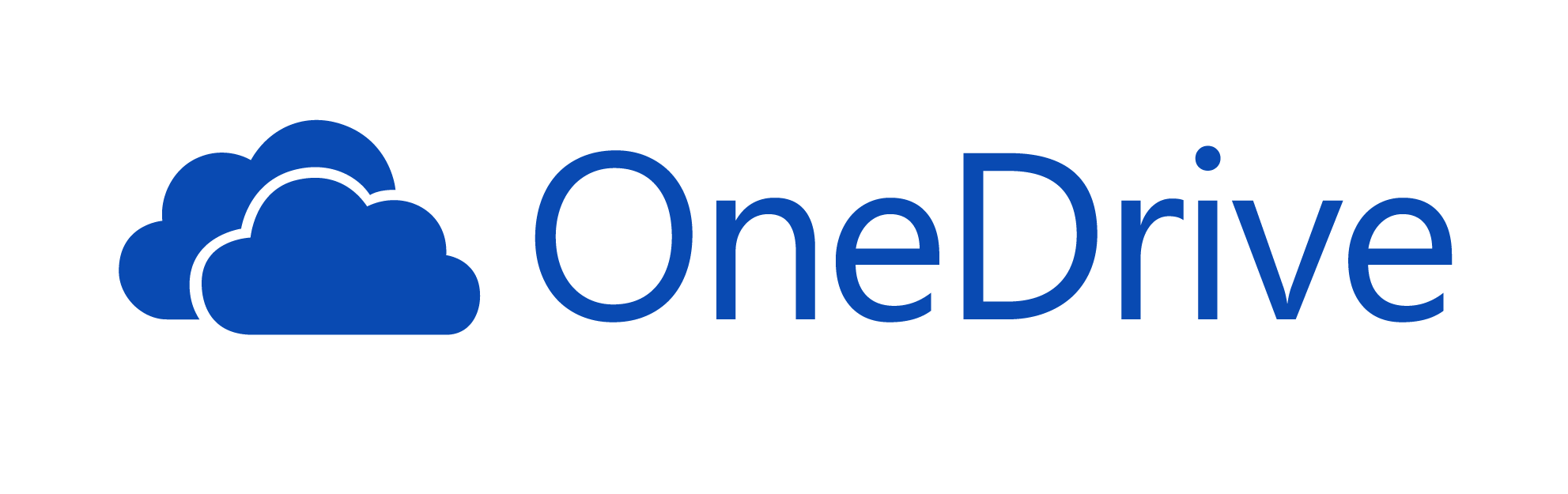 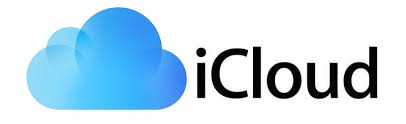 [Speaker Notes: These are the 4 major cloud storage services for personal use

You’re going to hear a lot of numbers in the next couple of slides. The chart handout does a good job of laying that out. Remember, the basics are all the same. You get a certain amount for free, and you can pay for more. 

You are certainly free to open accounts with all of these services, too. One caution, the more places you have stuff, the harder it can be to manage. Multiple logins and passwords.]
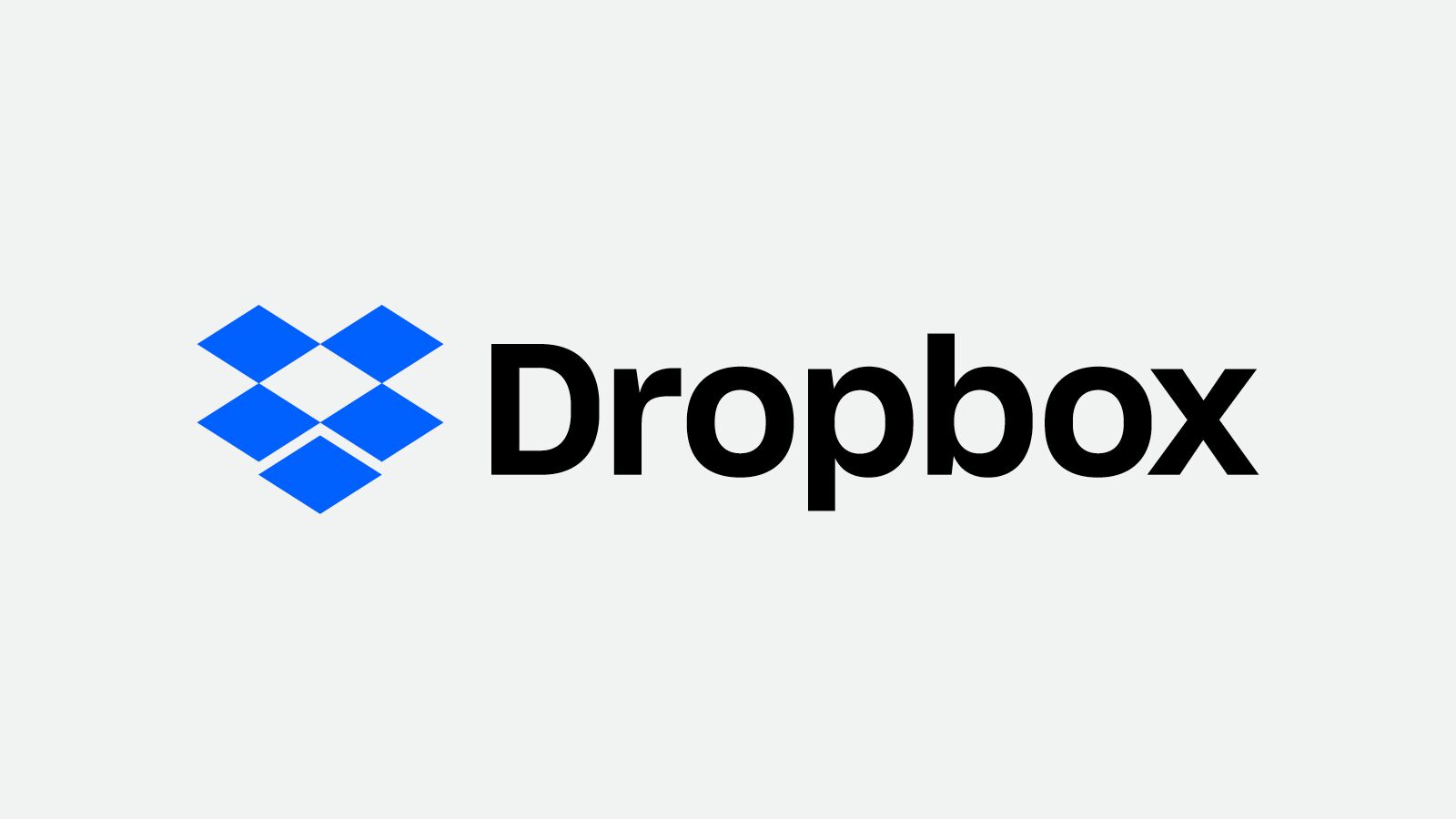 Dropbox
Free Tier

$

$$$
2 GB

1 TB

1 TB/support & features
0

99/year

199/year
[Speaker Notes: If you’re using cloud storage and their system gets erased, you don’t have your files anywhere else, If you’re using the cloud and you don’t have internet, you might not get your files

It can be hard to get your information out of Google 

Rates may raise over time and if you’re tied to that system, it’ll be hard to get away from it. 

Ultimately – cloud storage is worth it, but its not the only solution.]
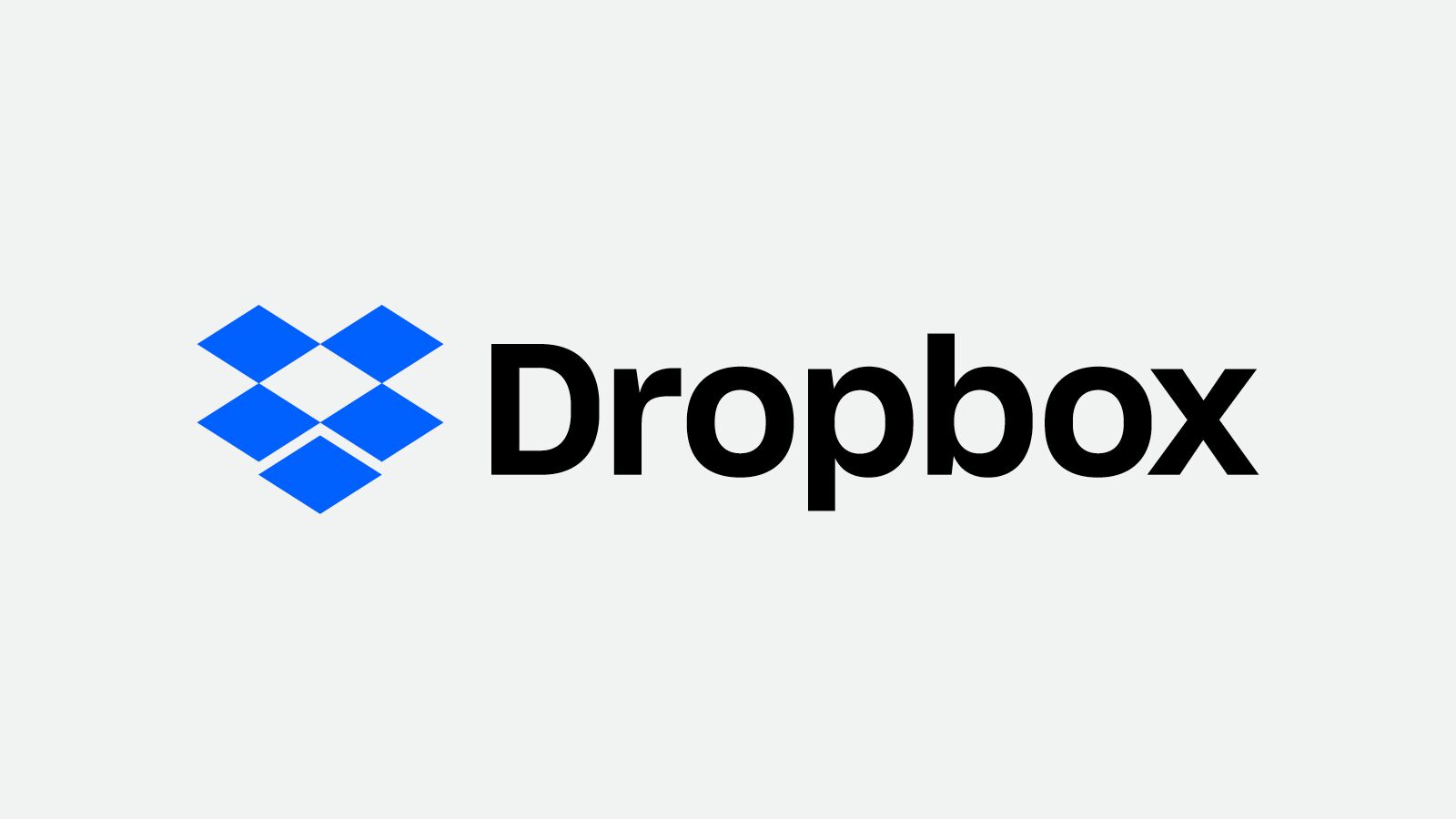 Geared toward Businesses
Desktop Sync
[Speaker Notes: Desktop sync tries to make saving a seamless process. While you’re working on files on your computer, theres a desktop version of dropbox that grabs what you save and updates your cloud. 

Great for collaboration and a mobile office

Not perfect for users just looking to store some photos]
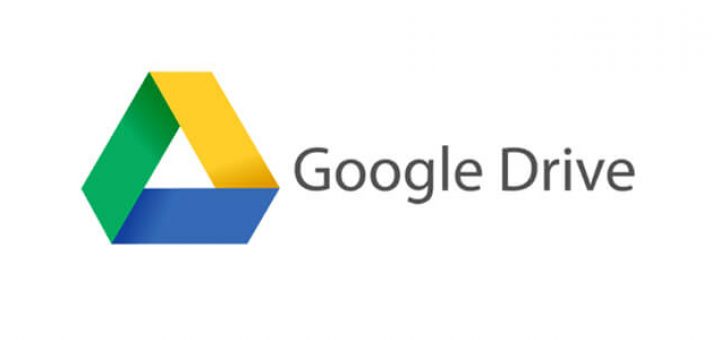 Google Drive
15 GB (includes email)

100 GB

200 GB
Free Tier

$

$$$
0


1.99/month


2.99/month
[Speaker Notes: If you’re using cloud storage and their system gets erased, you don’t have your files anywhere else, If you’re using the cloud and you don’t have internet, you might not get your files

It can be hard to get your information out of Google 

Rates may raise over time and if you’re tied to that system, it’ll be hard to get away from it. 

Ultimately – cloud storage is worth it, but its not the only solution.]
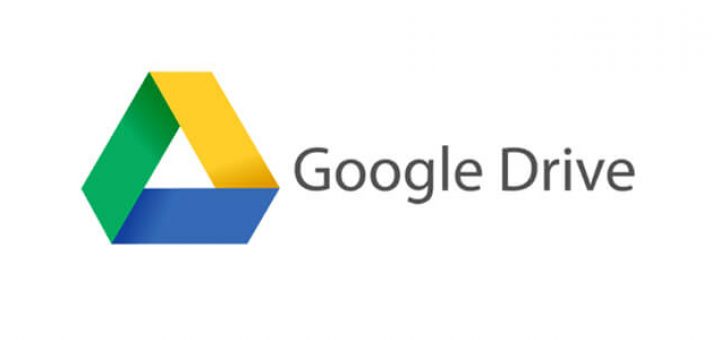 Suite of Google Products
Email, photos, calendar
Most space in the free model
[Speaker Notes: So I talked about getting hooked to convenience. This is what Google does. 

Because I use gmail, ive become accustomed to using that as my work base. For me, Google drive is a good place to have files and copies of documents I need. Resumes]
One Drive
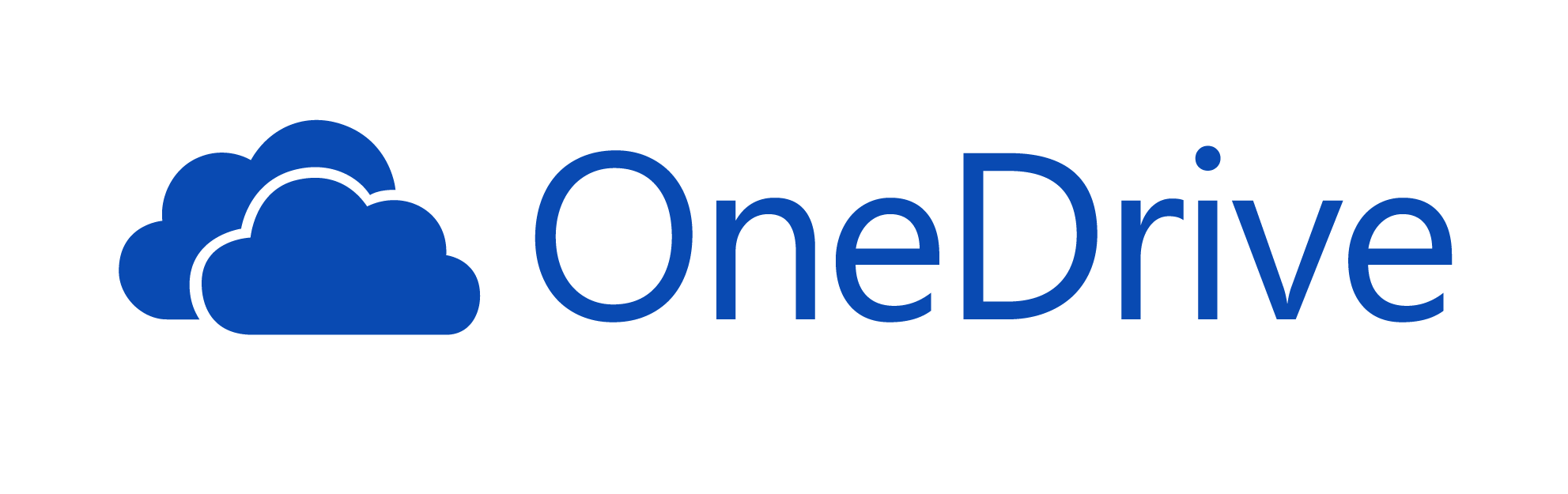 Free Tier

$

$$$
5 GB

50 GB

1 TB/office 365
0

1.99/month

69.99/year
[Speaker Notes: One Drive is Microsoft’s product.]
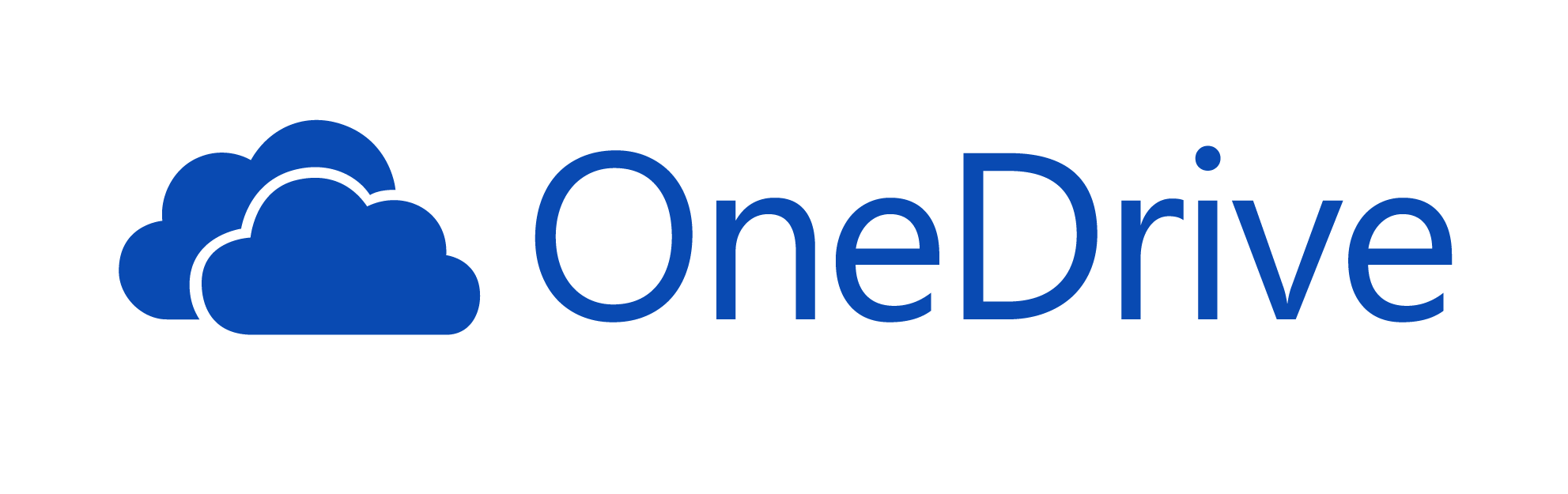 Includes Microsoft Office 365
Work environment
Storage Space
1000 KB = 1 MB				1000 MB = 1 GB
1 Microsoft Word document = 10 KB				
5 GB = 500,000 Word documents	
1 Smart phone photo / 1 MP3 song = 5 MB					
5GB = 1,000 photos or songs
1 min of smart phone video = 50MB				
5GB = 100 short videos
[Speaker Notes: What weighs more a pound of feathers or a pound of bricks?

So the question here is, how much can you save on 5 GB of space? 

It all depends on what you’re saving. 

Text is easy to store. Pictures and video are harder. 

PDFs may be small, but they could be really large, too. 

A freelance photographer is going to need a lot more space for the pictures from a camera. We don’t need as much space for our iphone pictures.]
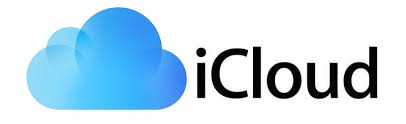 Icloud
Free Tier

$

$$$
5 GB

50 GB

200 GB
0

0.99/ month

2.99/month
[Speaker Notes: If you’re using cloud storage and their system gets erased, you don’t have your files anywhere else, If you’re using the cloud and you don’t have internet, you might not get your files

It can be hard to get your information out of Google 

Rates may raise over time and if you’re tied to that system, it’ll be hard to get away from it. 

Ultimately – cloud storage is worth it, but its not the only solution.]
Cloud storage 101
Quick tour
Some questions to consider
What do you need the space for?
Backup or something you'll use often?
What products do you work in - Office, Google Docs, Pages, etc.?
Time and energy vs. costs?
Cloud storage 101
questions
[Speaker Notes: What we’ll cover today – where did cloud storage come from? how has computer storage evolved

Some of the benefits and issues to be aware of

How are most of these storage sites used

What are my options for using cloud storage right now

What does it look like in use]